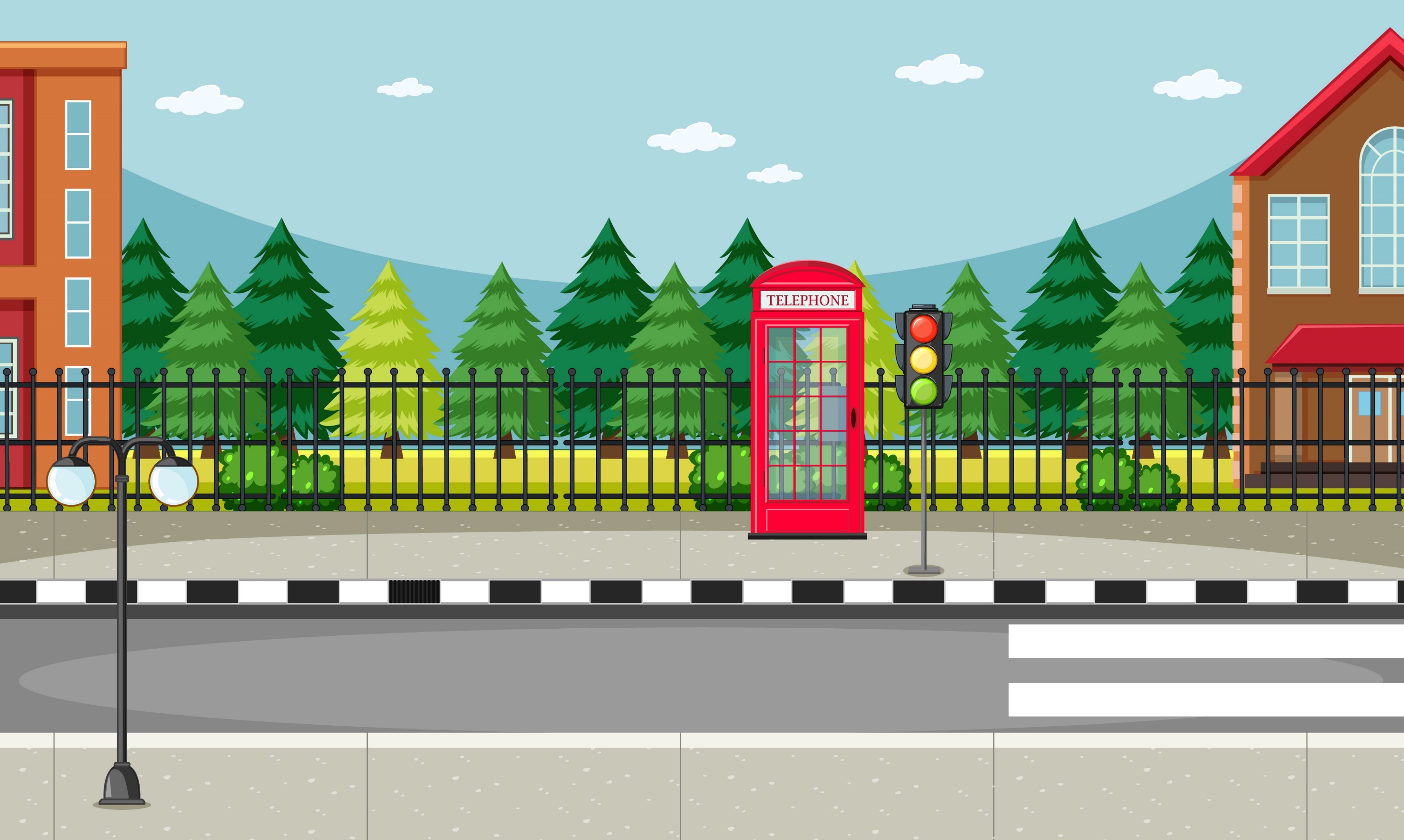 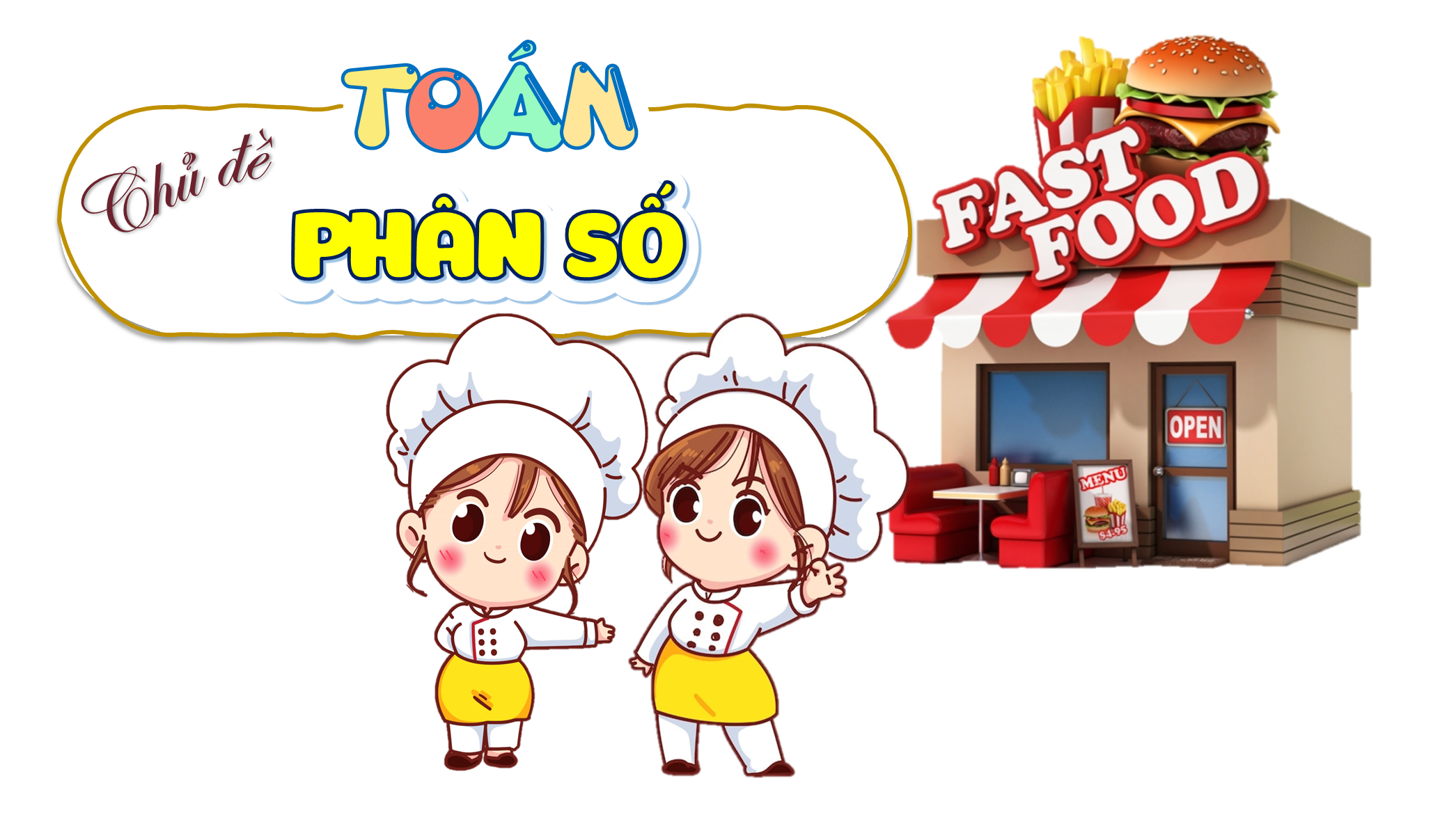 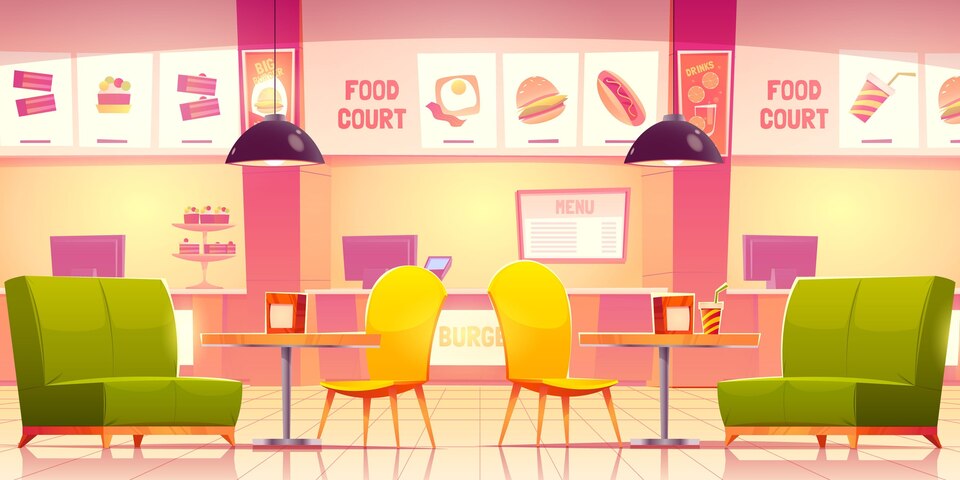 BÀI 61- TIẾT 2
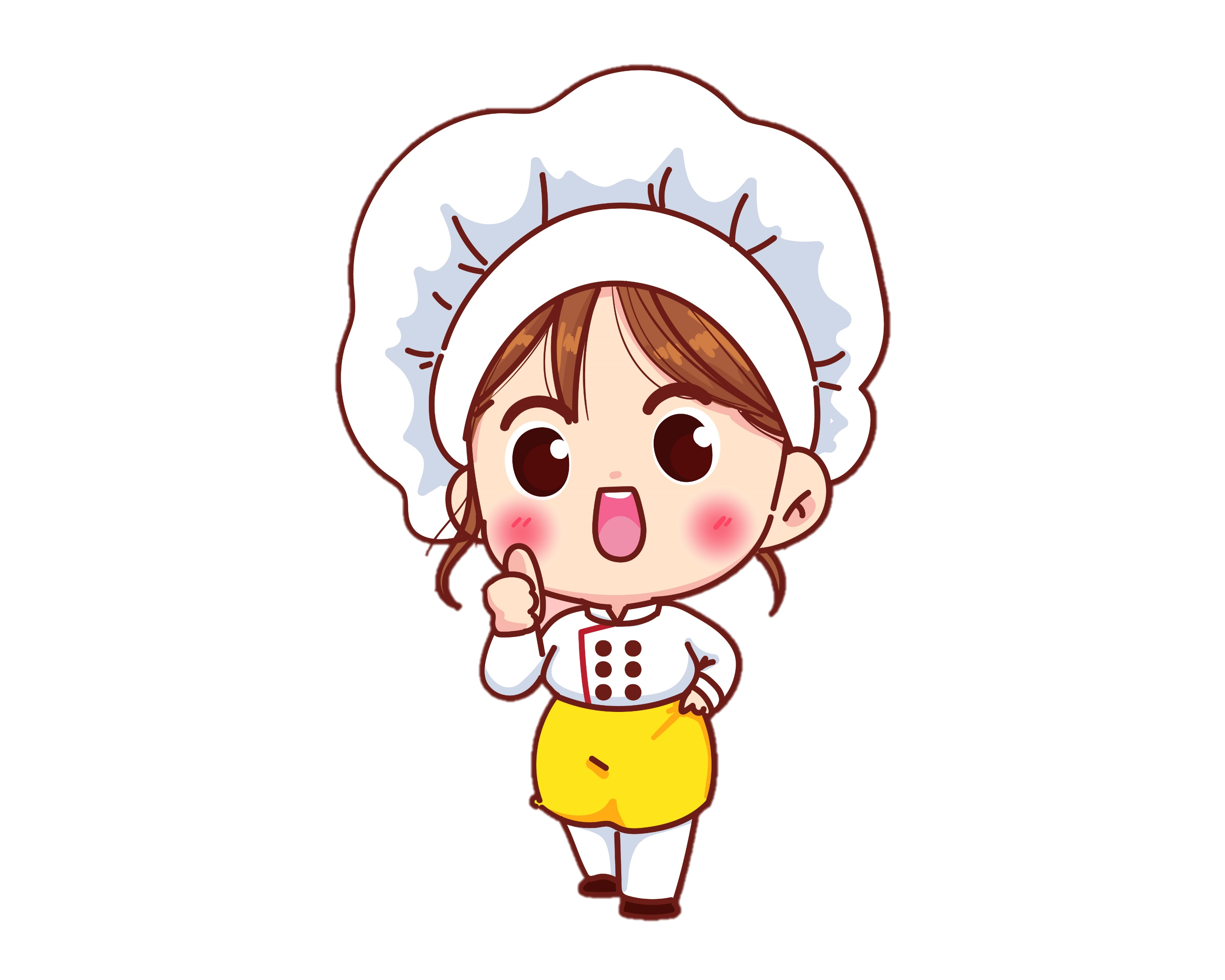 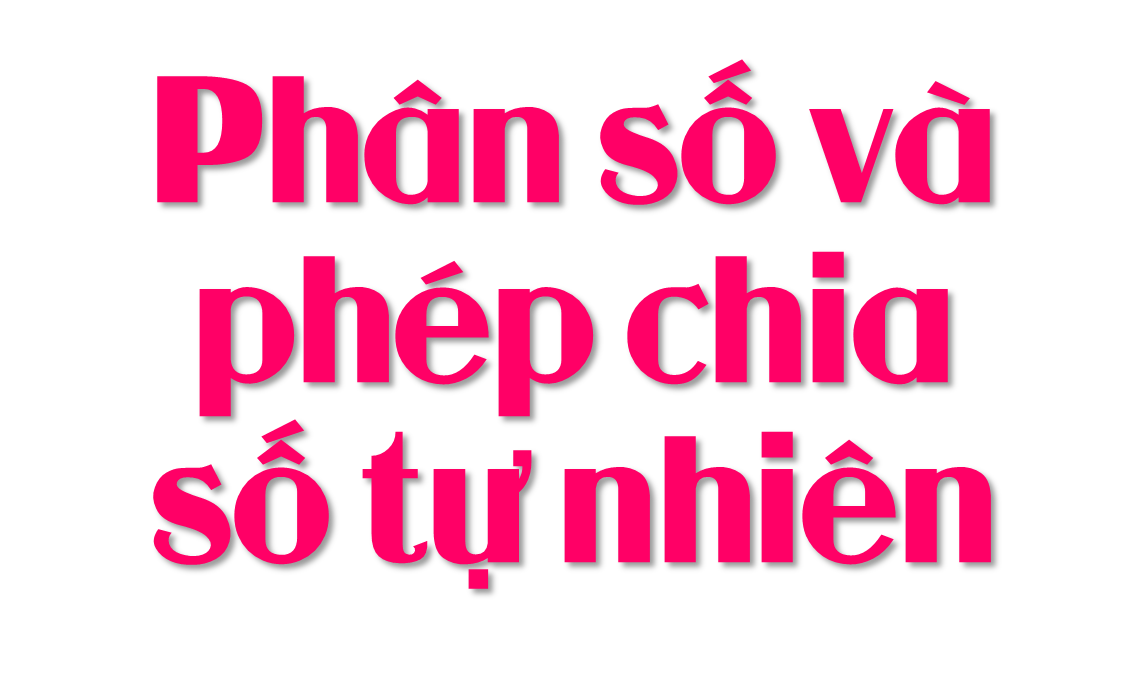 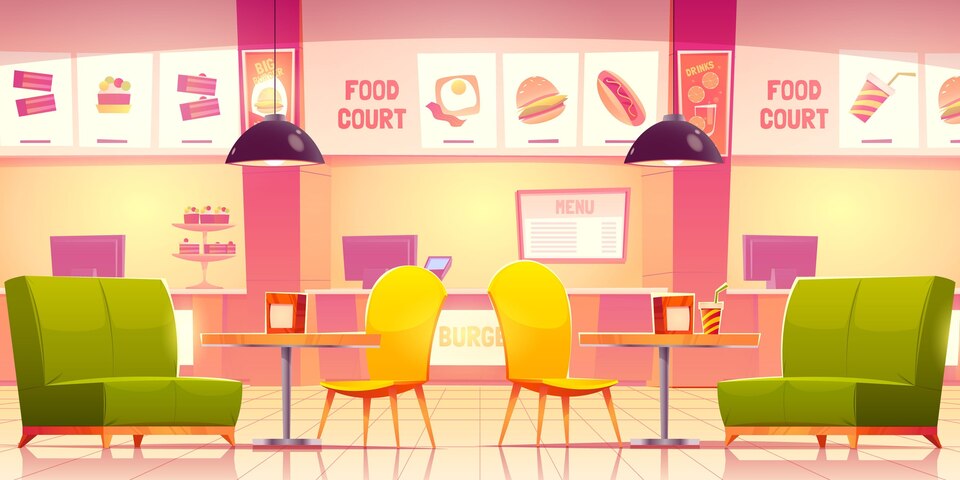 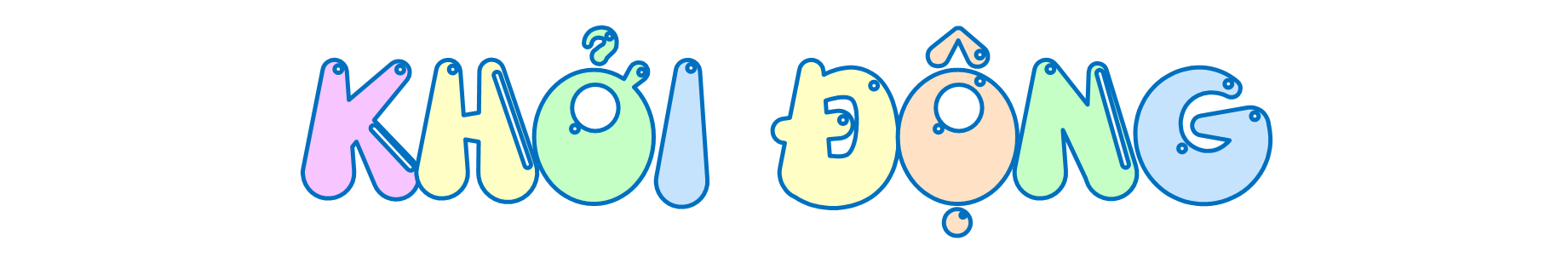 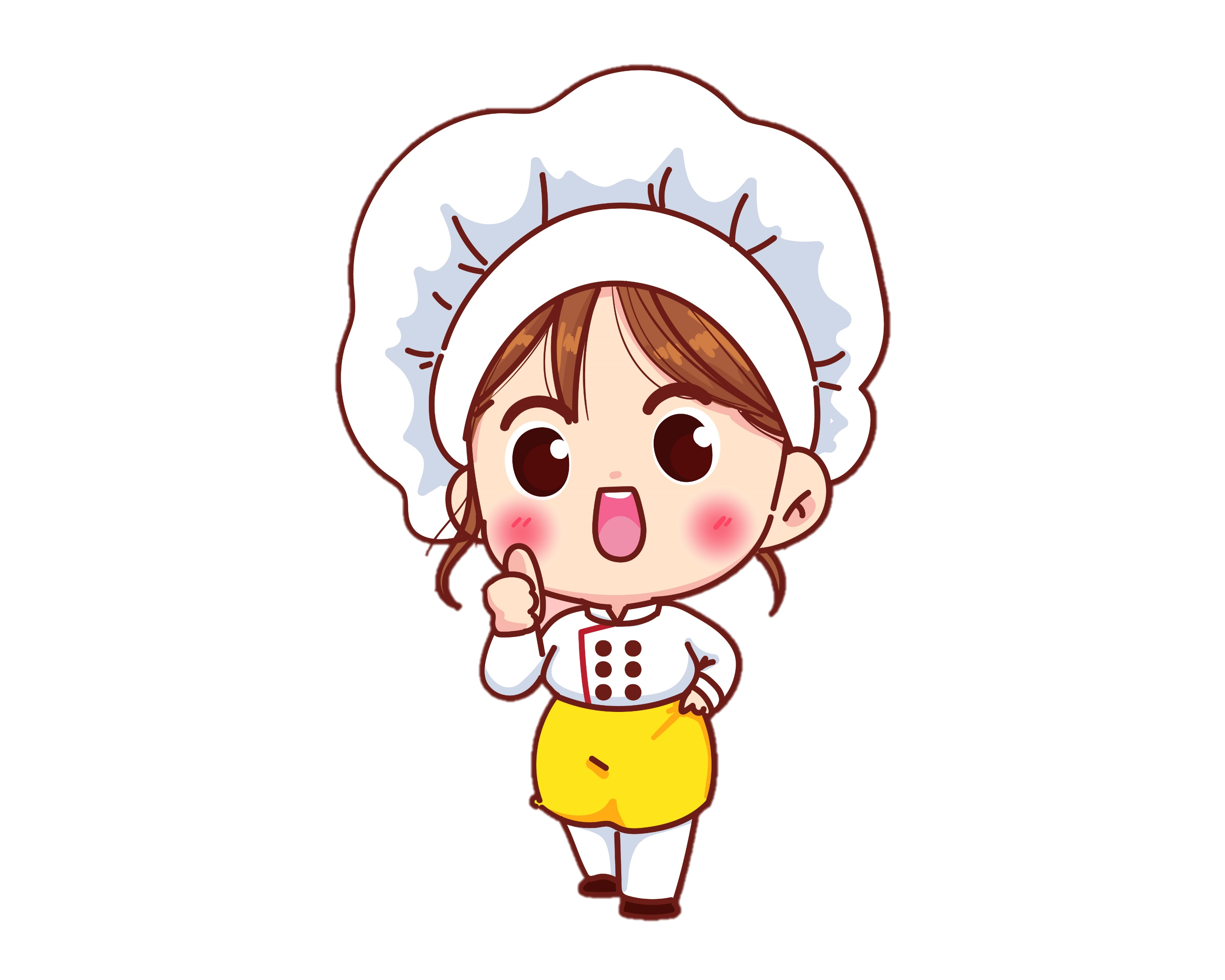 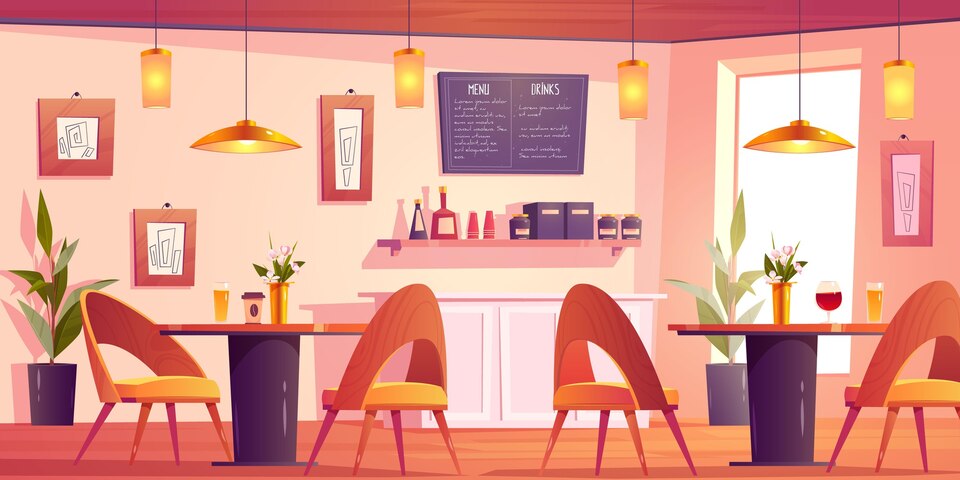 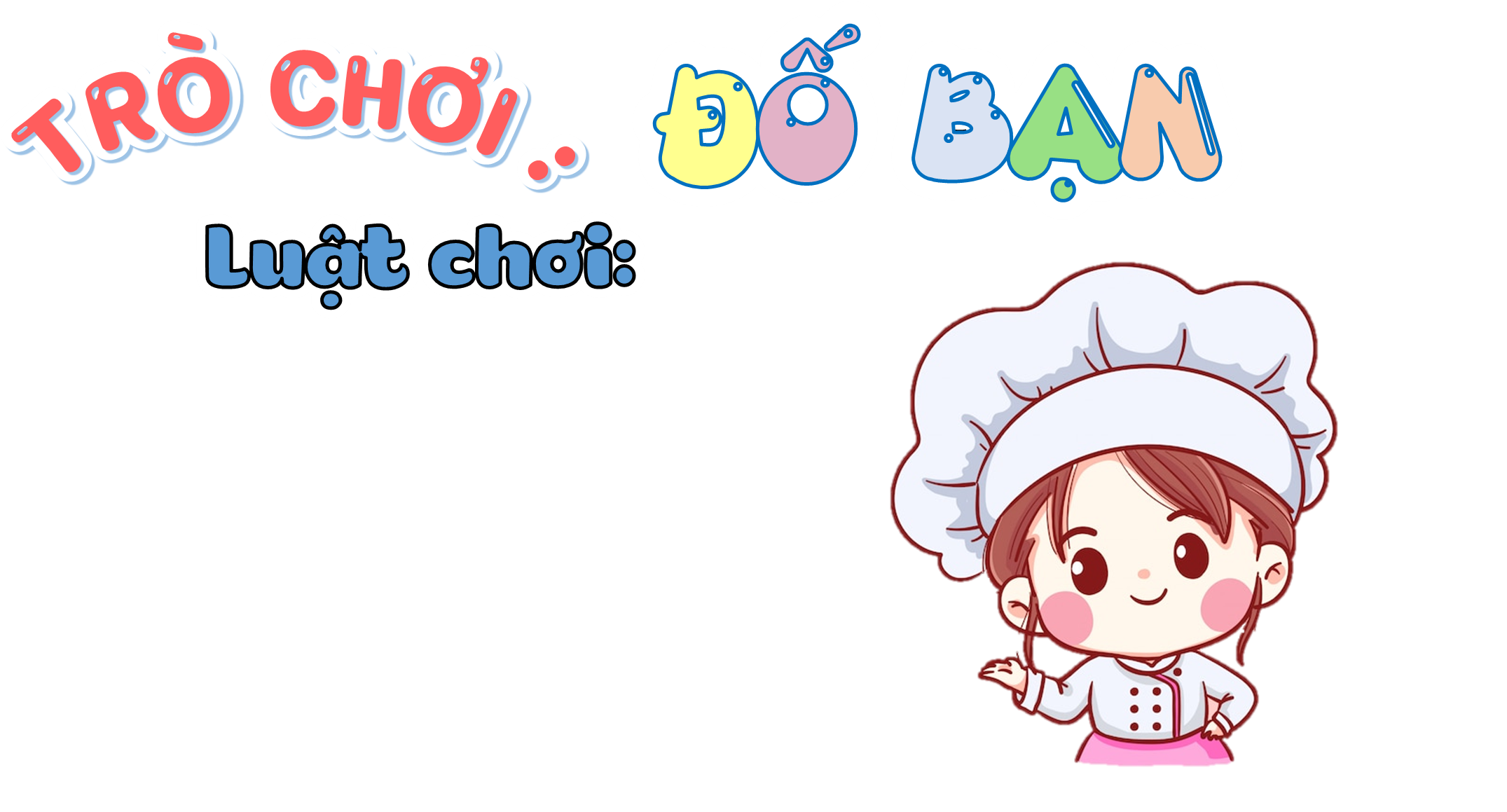 Hãy cùng lắng nghe cô giáo đọc câu hỏi và cùng nhau viết vào bảng con nhé!
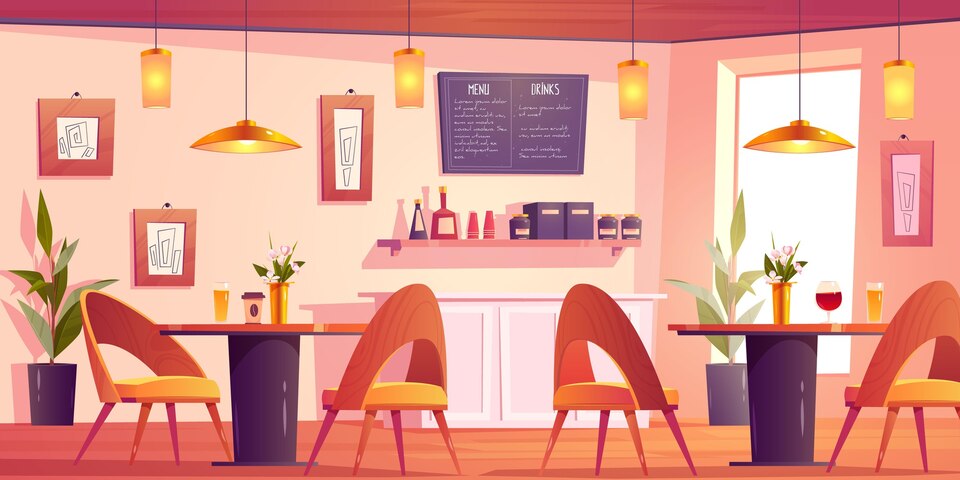 Viết thương của phép chia 25 : 32 thành phân số?
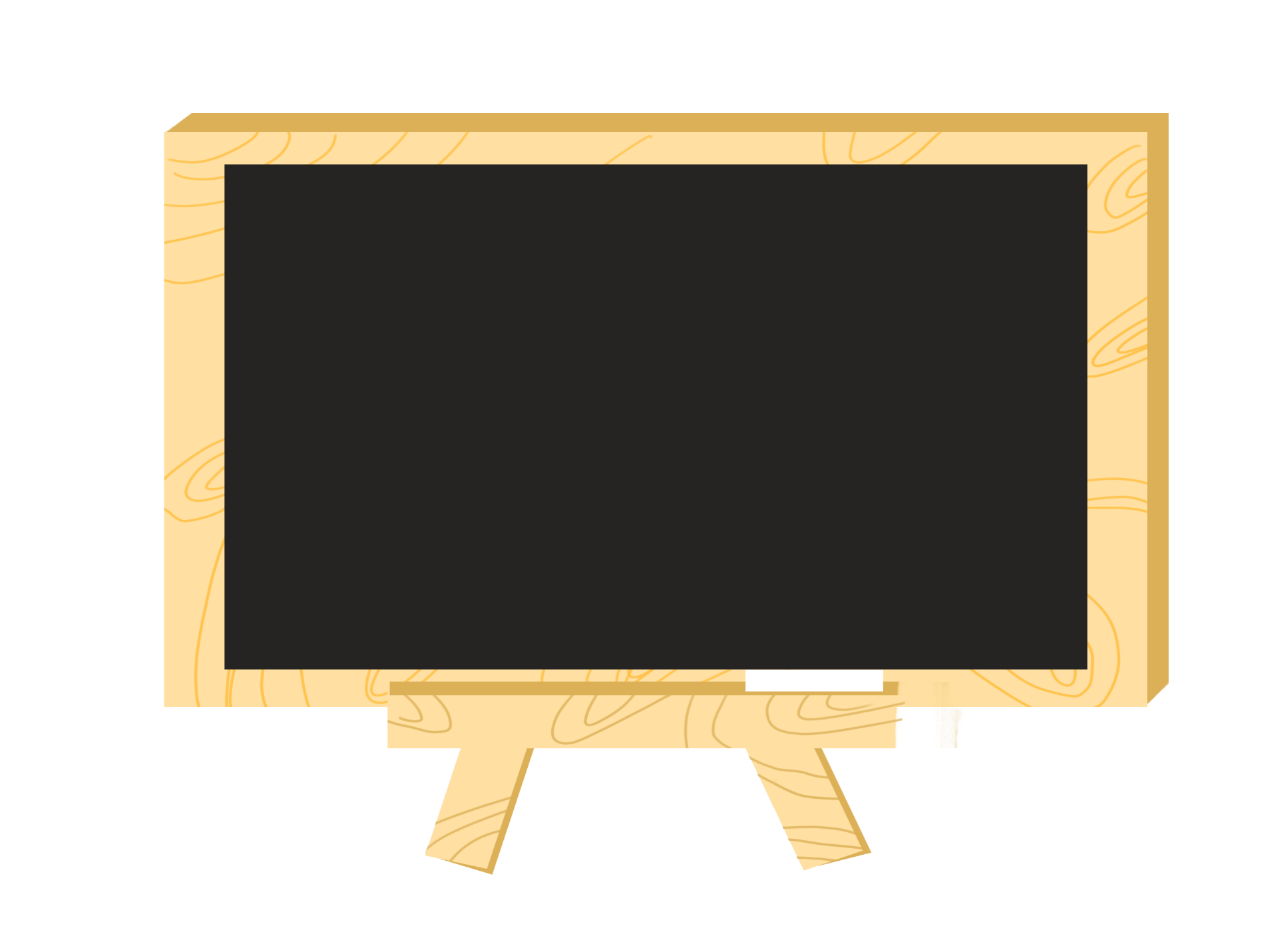 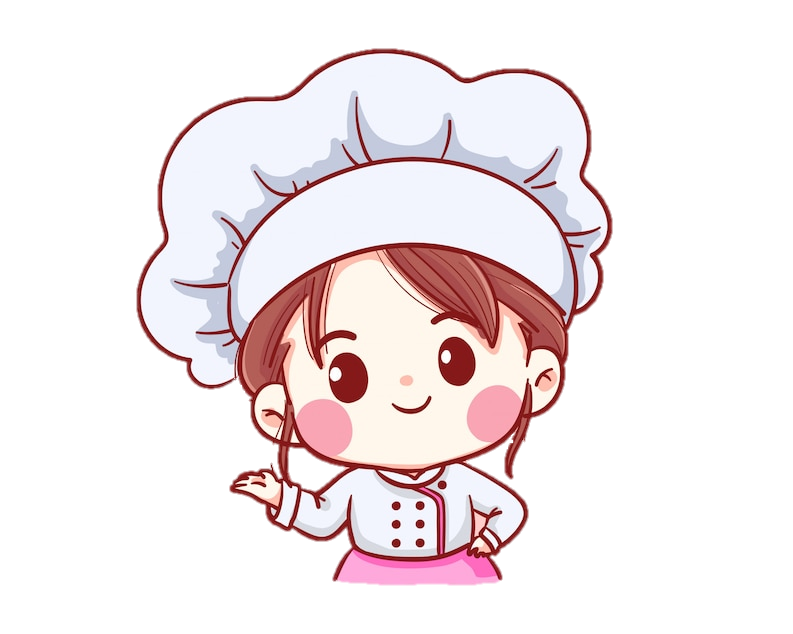 25
32
Câu 1:
Câu 1:
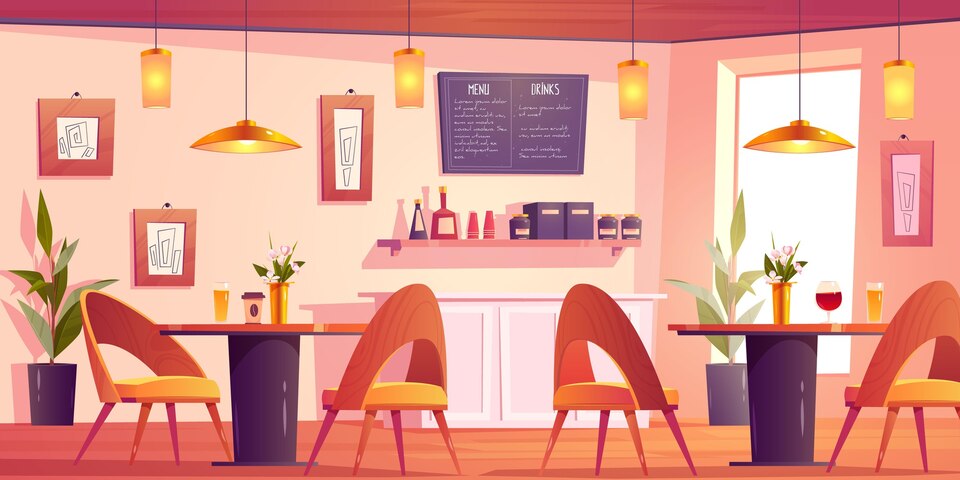 Viết phân số sau dưới dạng thương của hai số tự nhiên
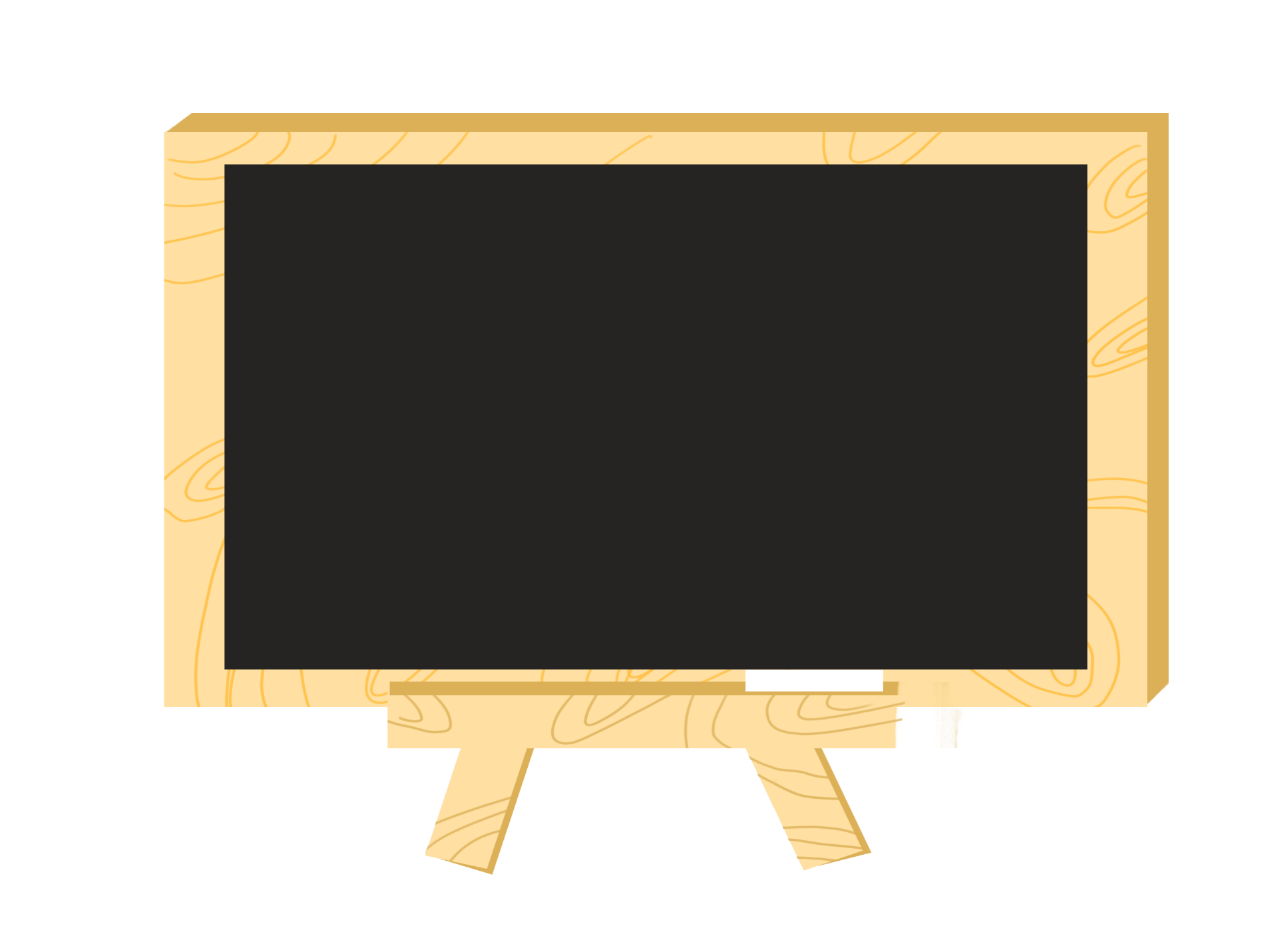 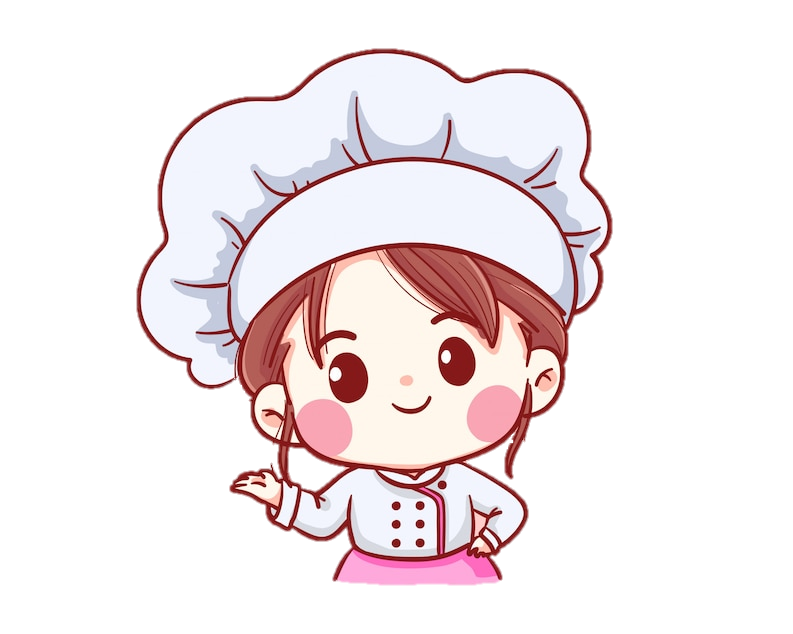 10
10 : 25
25
Câu 1:
Câu 2:
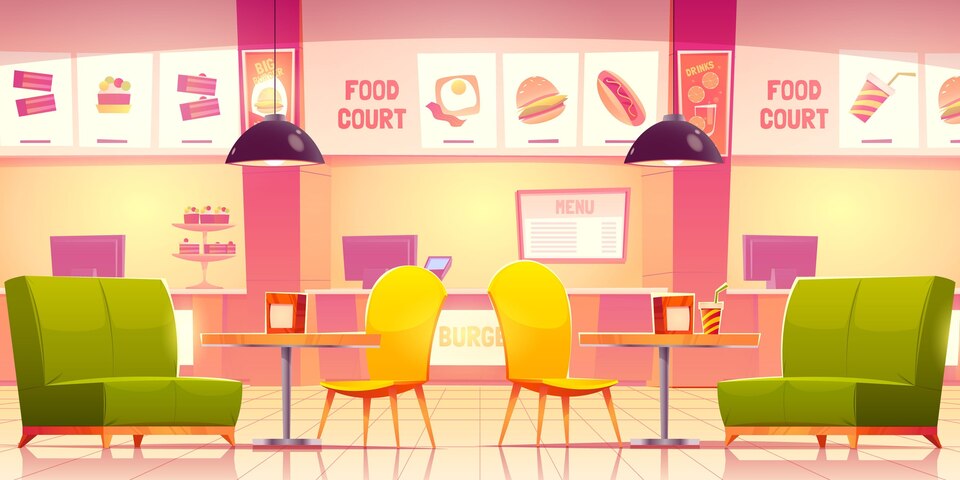 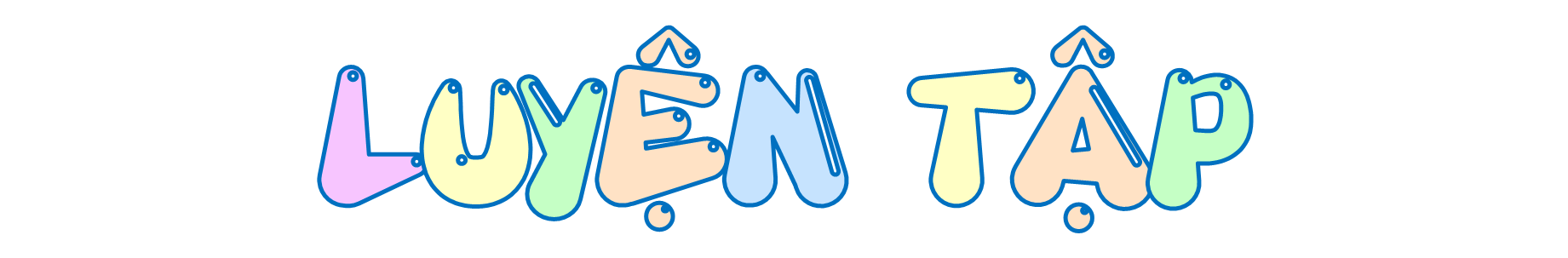 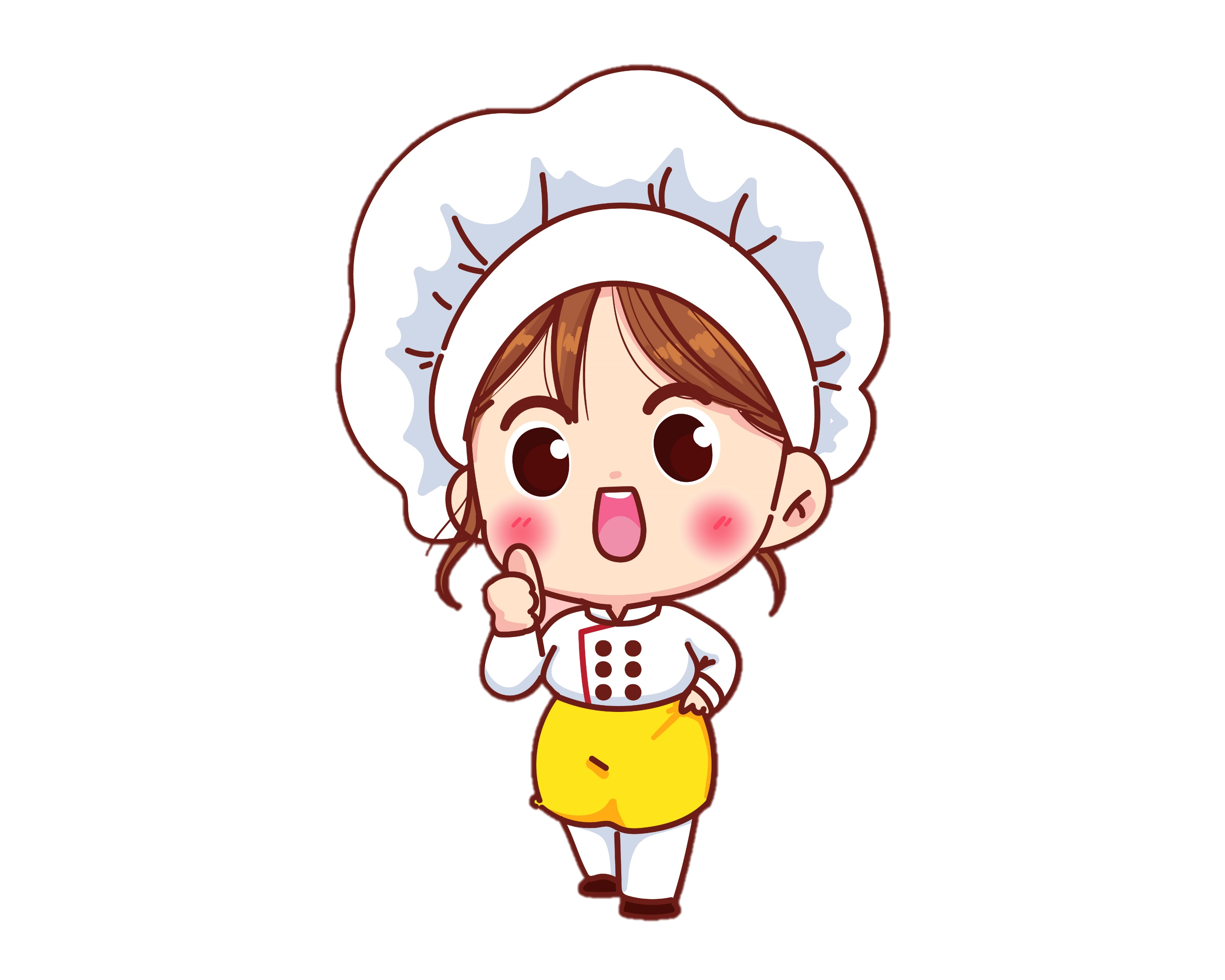 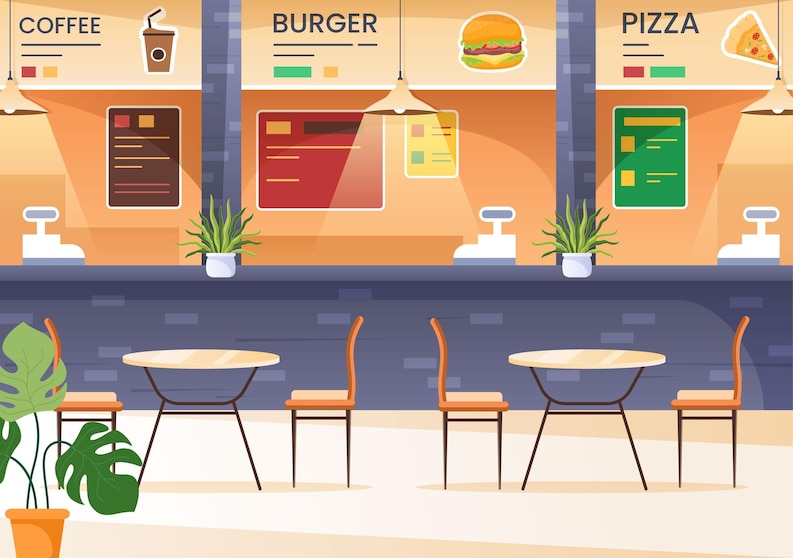 Để có thể mở cửa nhà hàng. Hãy tuyển dụng nhân viên cho các quầy bán hàng bằng cách cùng nhau giải bài tập nhé!
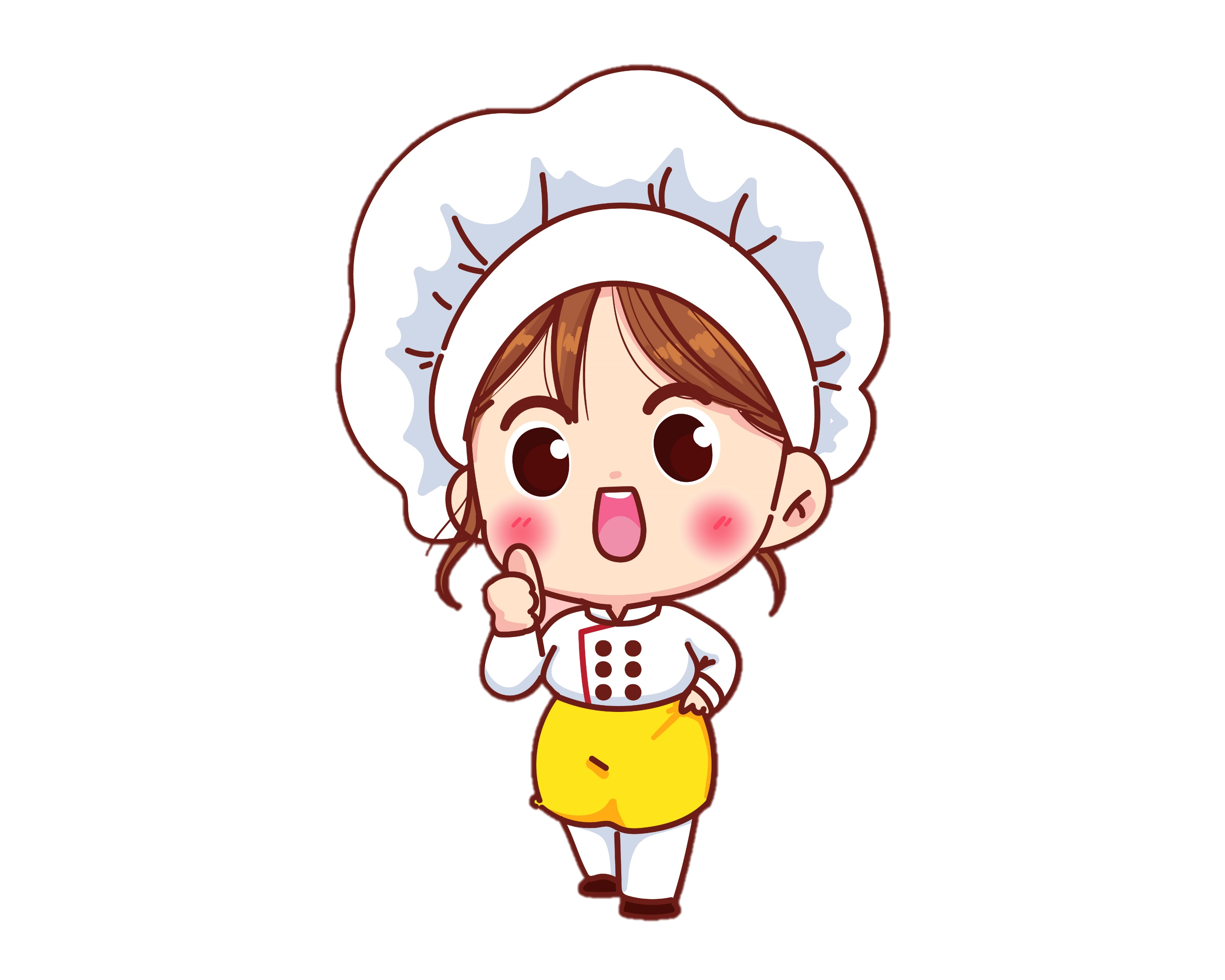 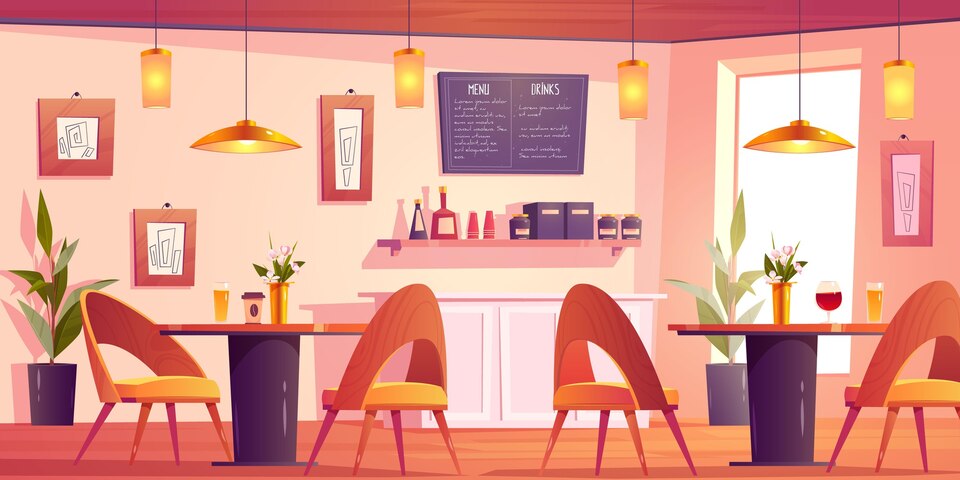 1
Tính (theo mẫu).
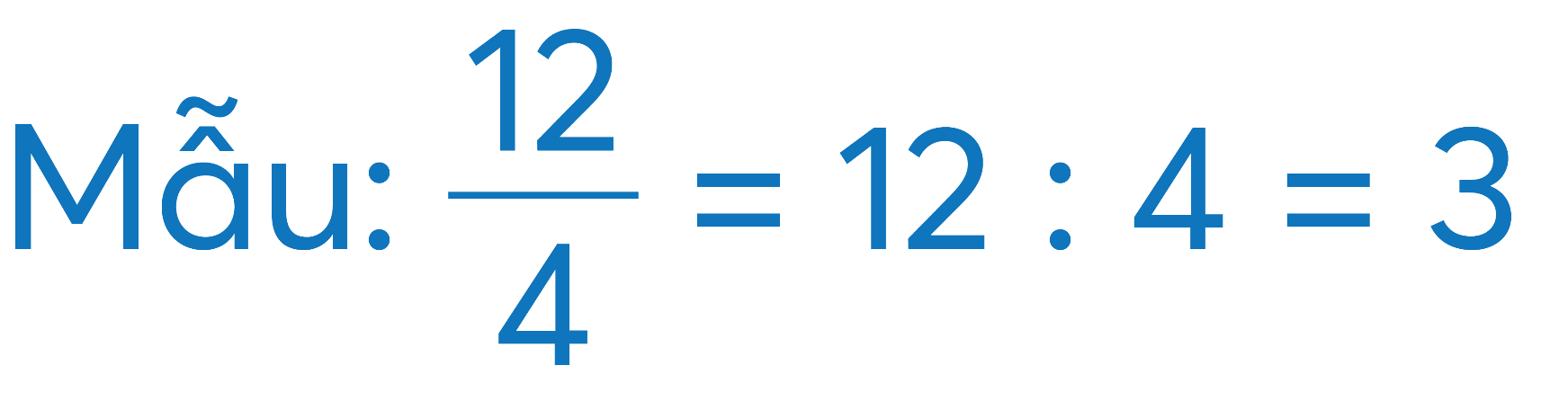 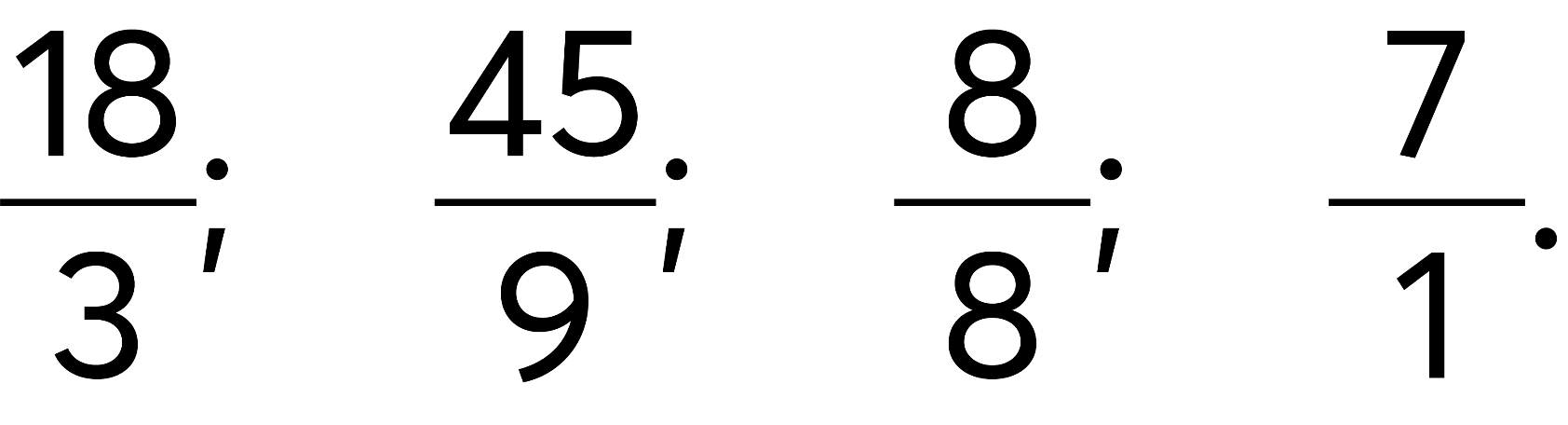 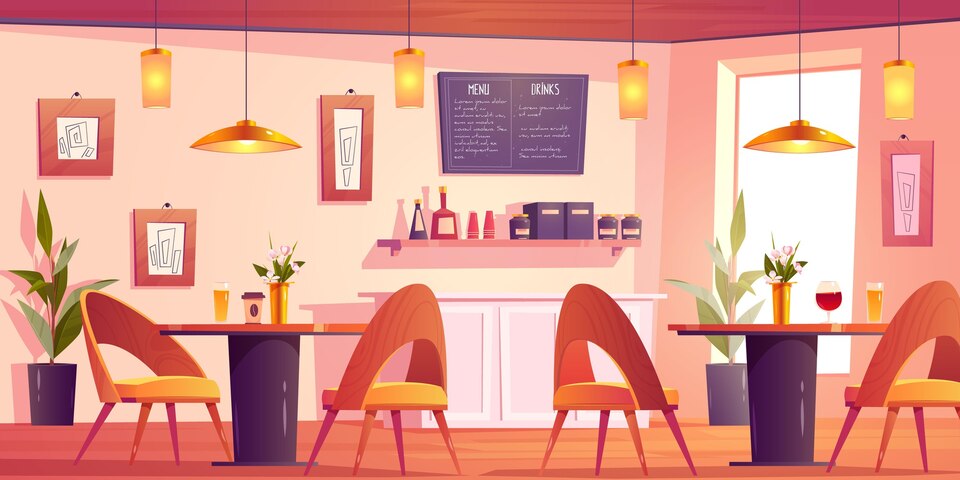 1
Tính (theo mẫu).
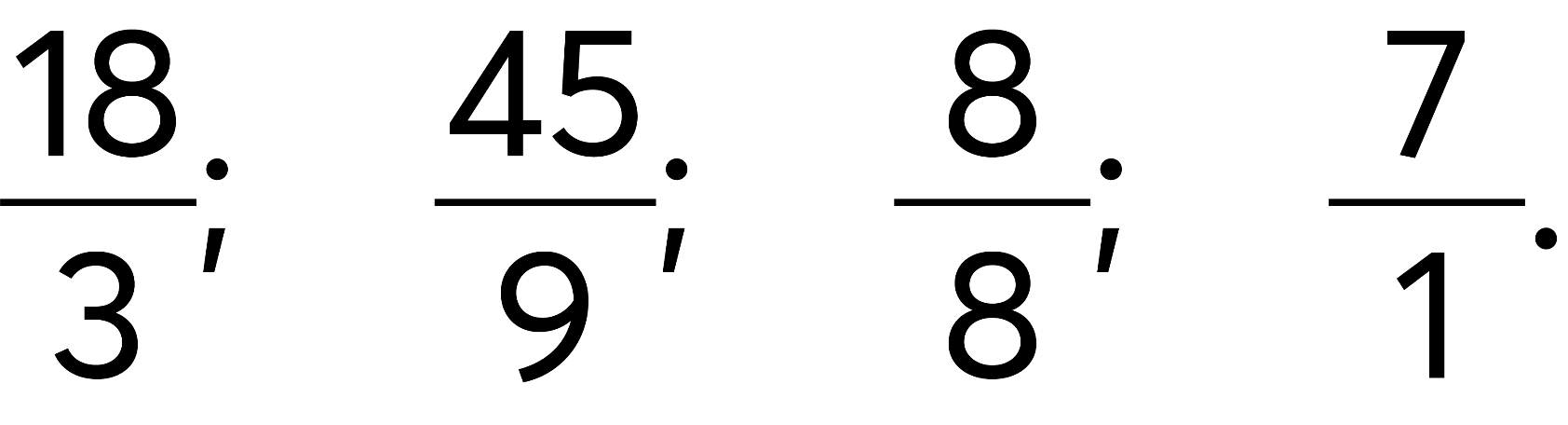 = 18 : 3 = 6
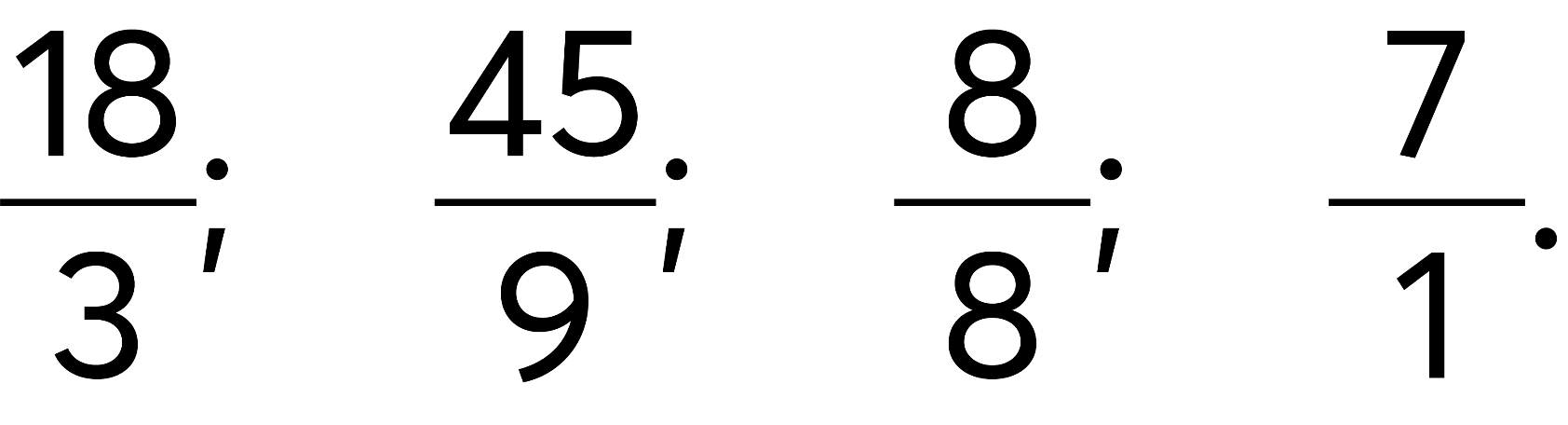 = 45 : 9 = 5
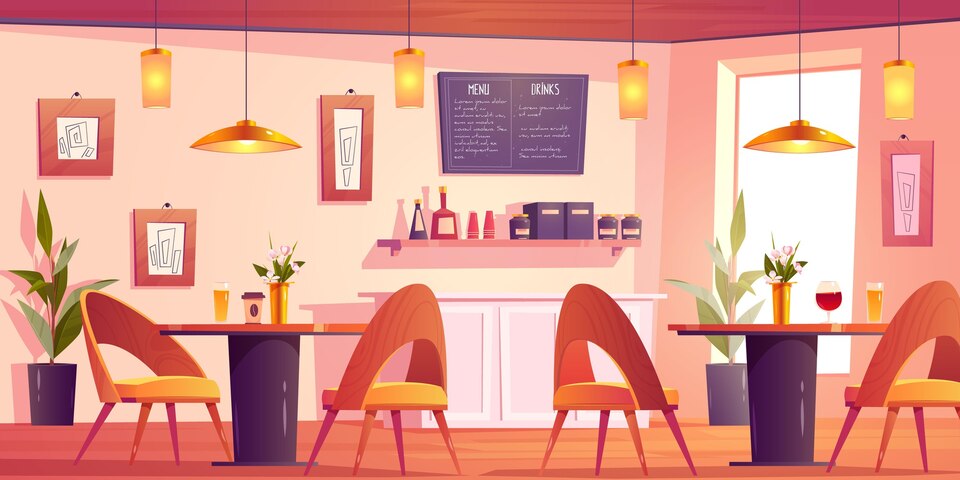 1
Tính (theo mẫu).
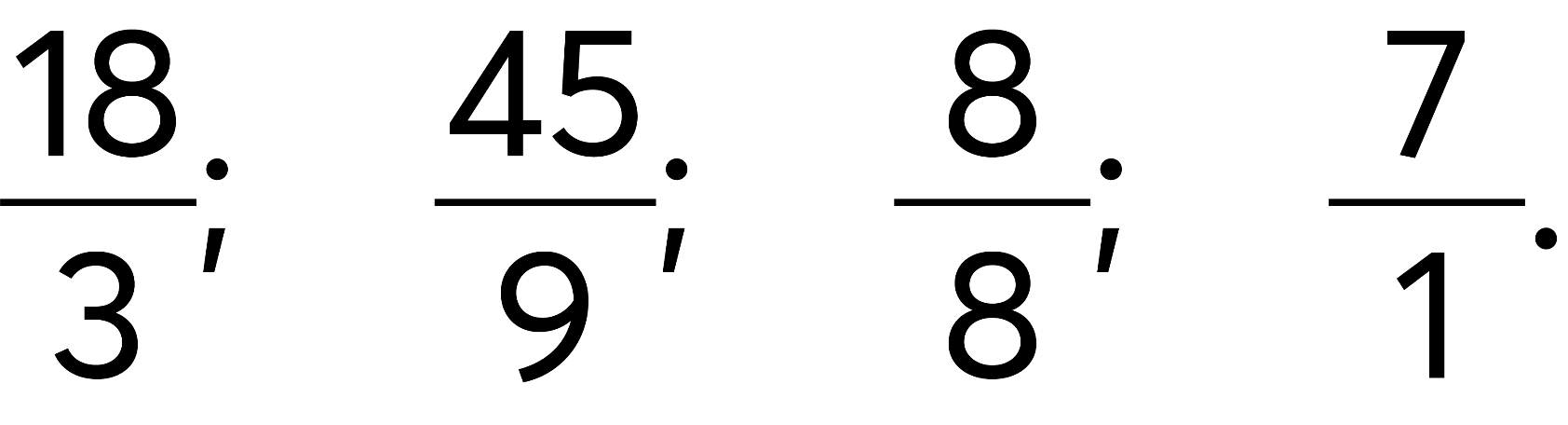 = 8 : 8 = 1
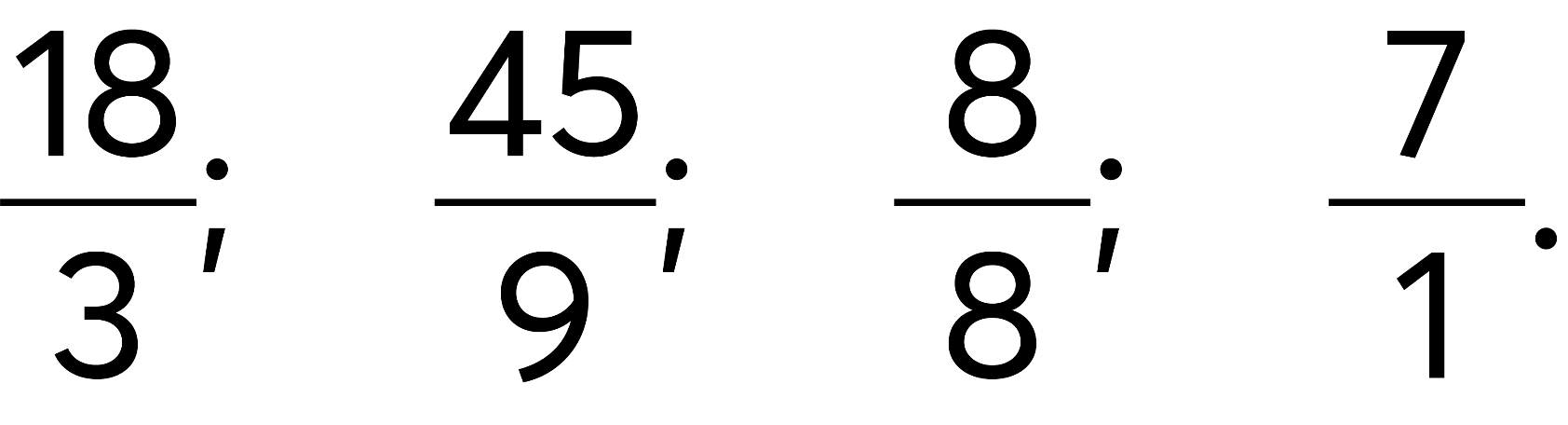 = 7 : 1 = 7
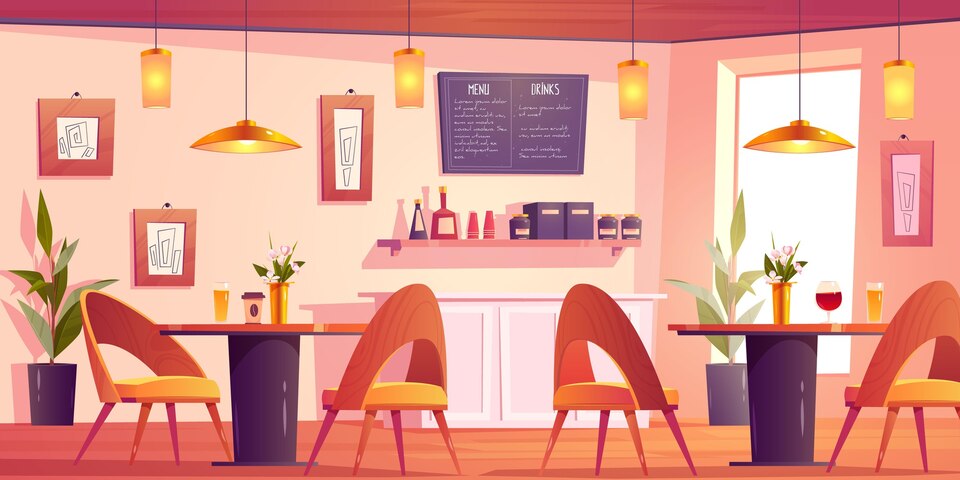 2
Viết mỗi số tự nhiên sau dưới dạng một phân số có mẫu số bằng 1.
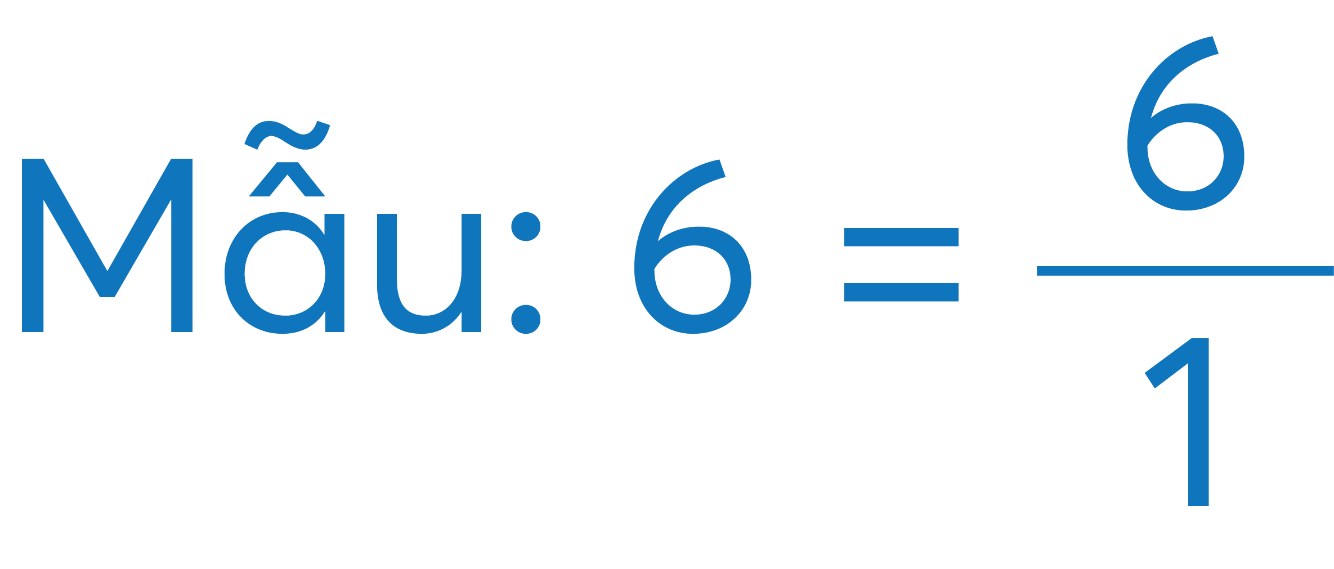 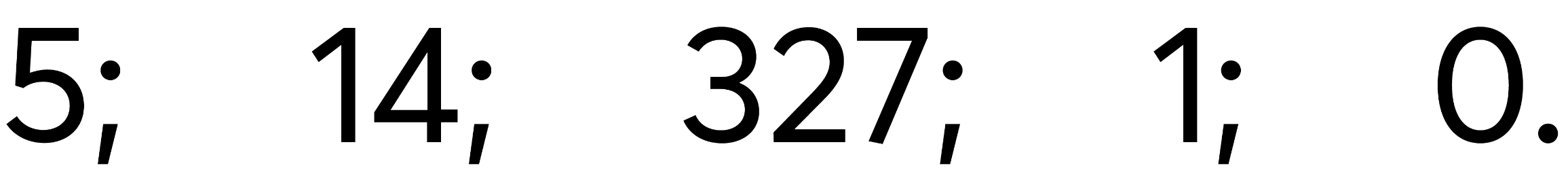 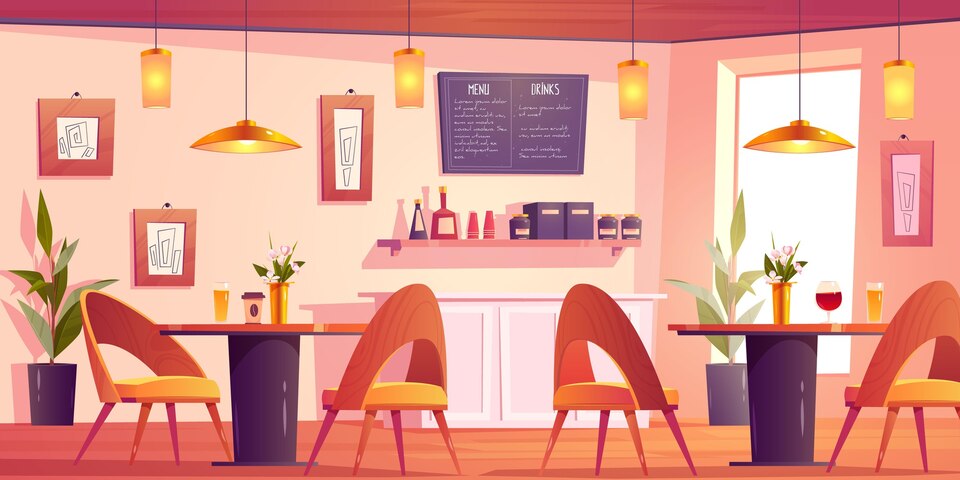 2
Viết mỗi số tự nhiên sau dưới dạng một phân số có mẫu số bằng 1.
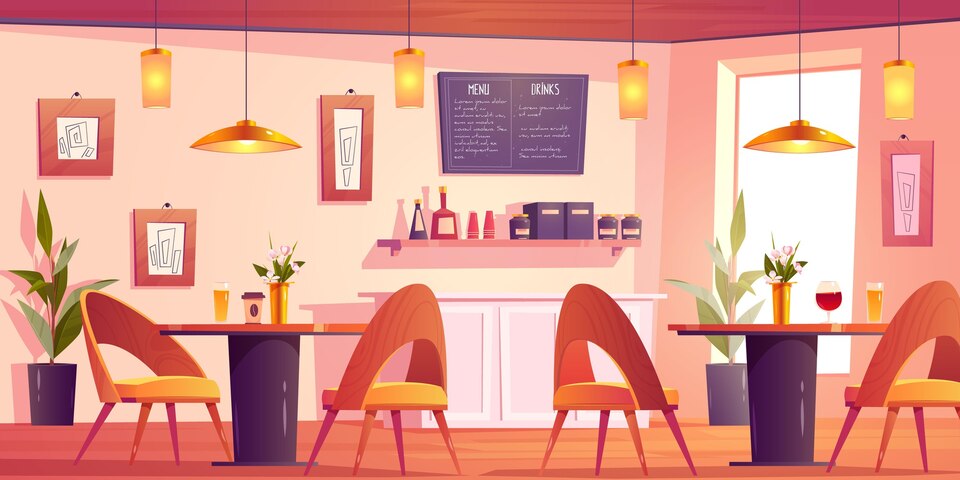 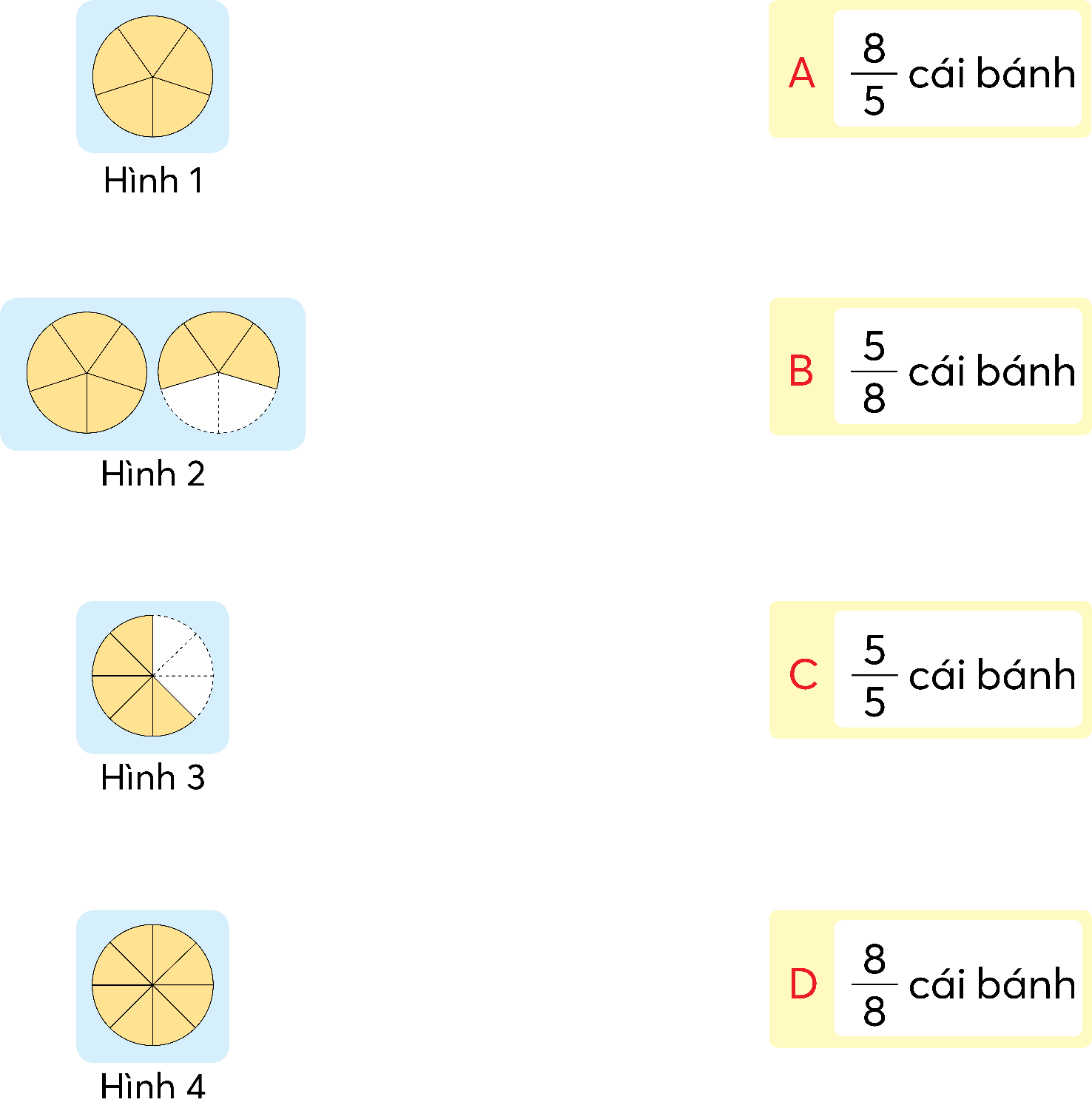 3
Chọn phân số thích hợp với mỗi hình.
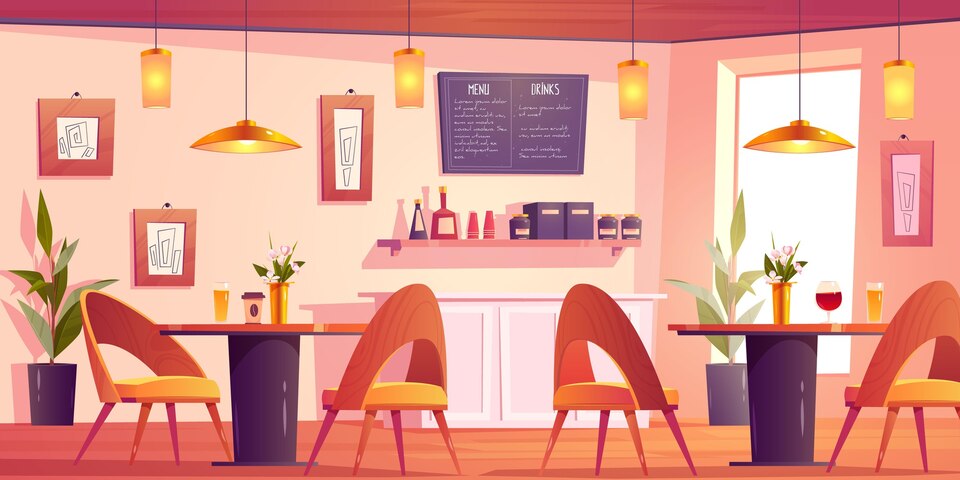 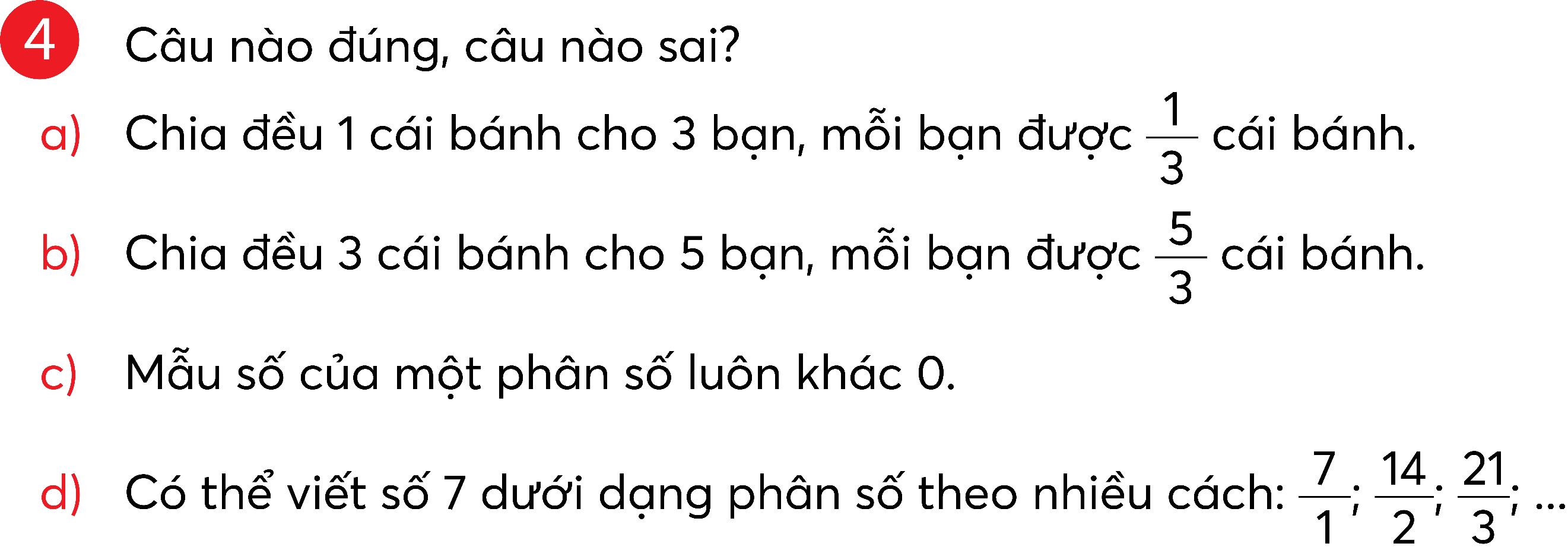 ĐÚNG
SAI
ĐÚNG
ĐÚNG
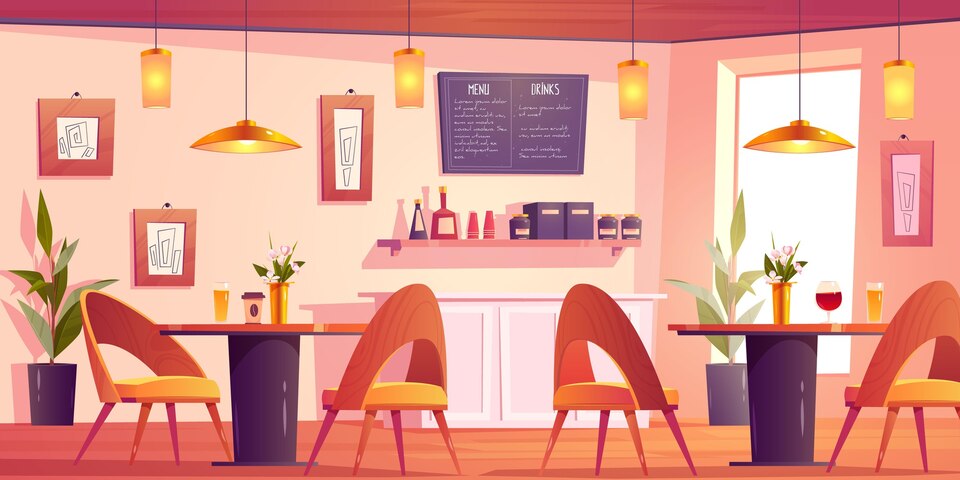 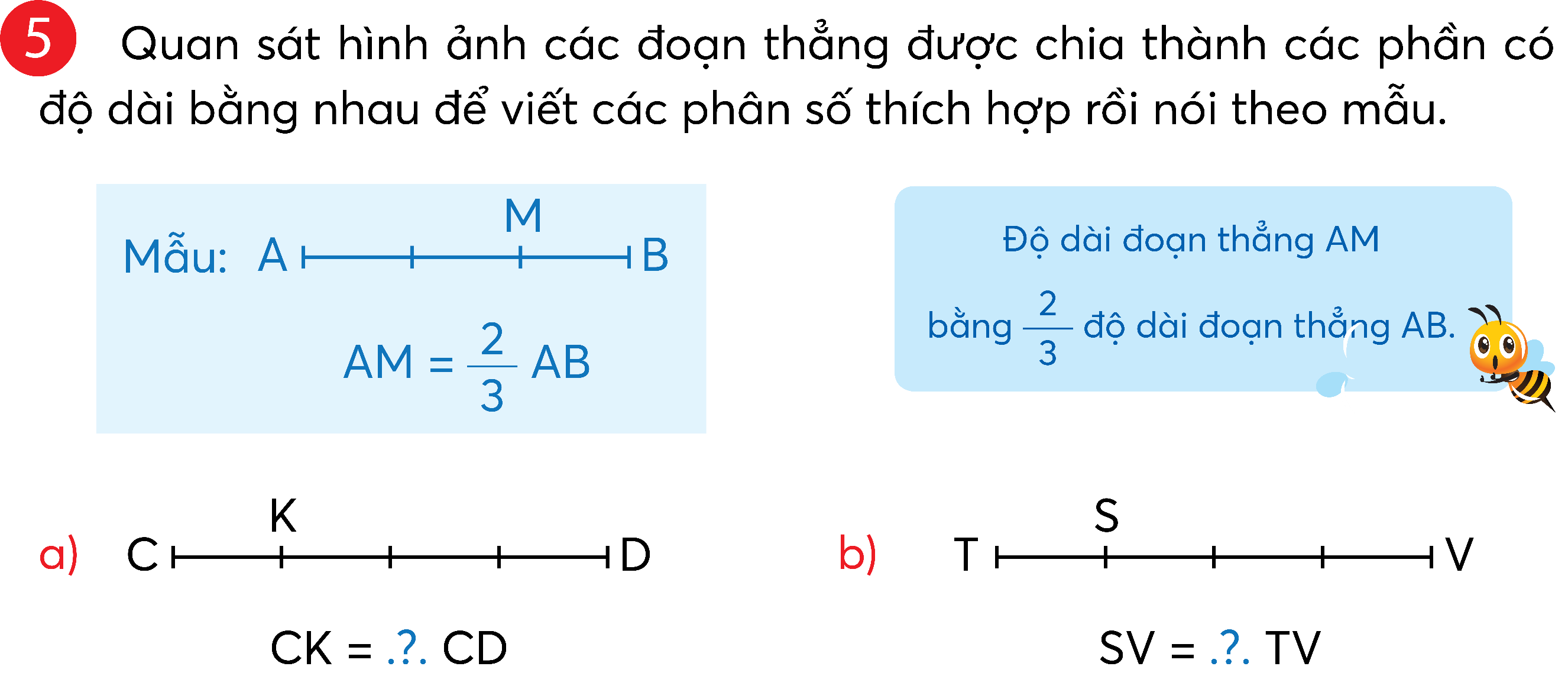 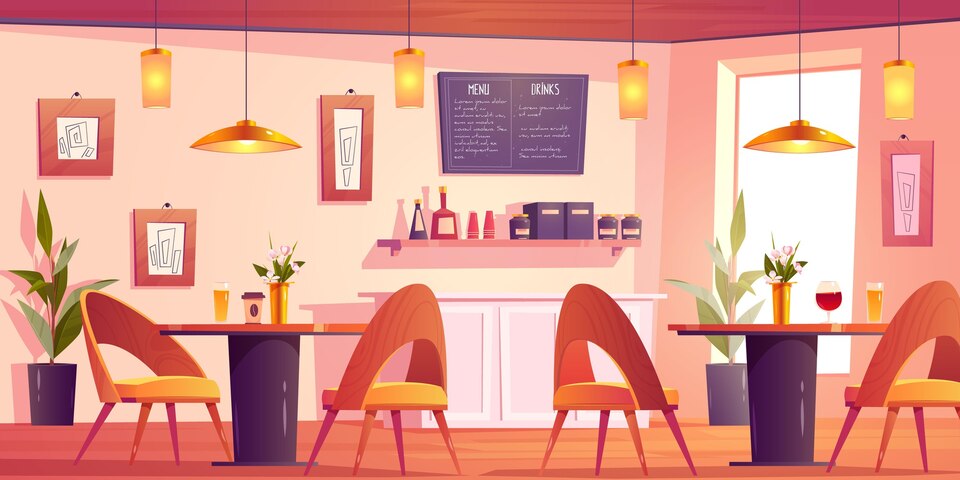 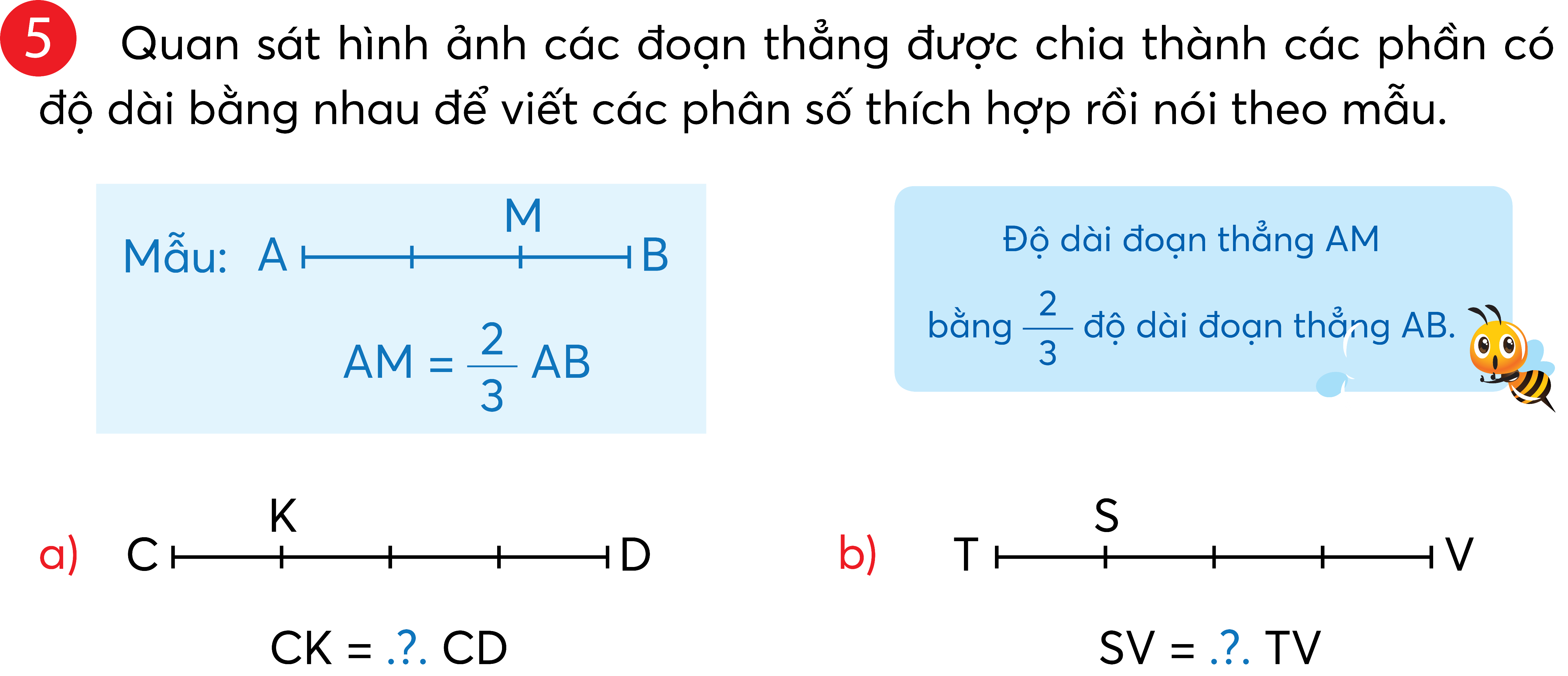 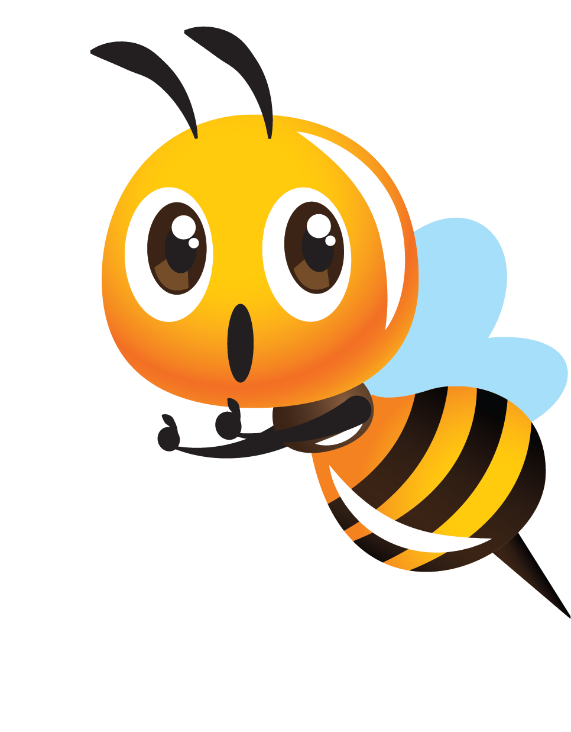 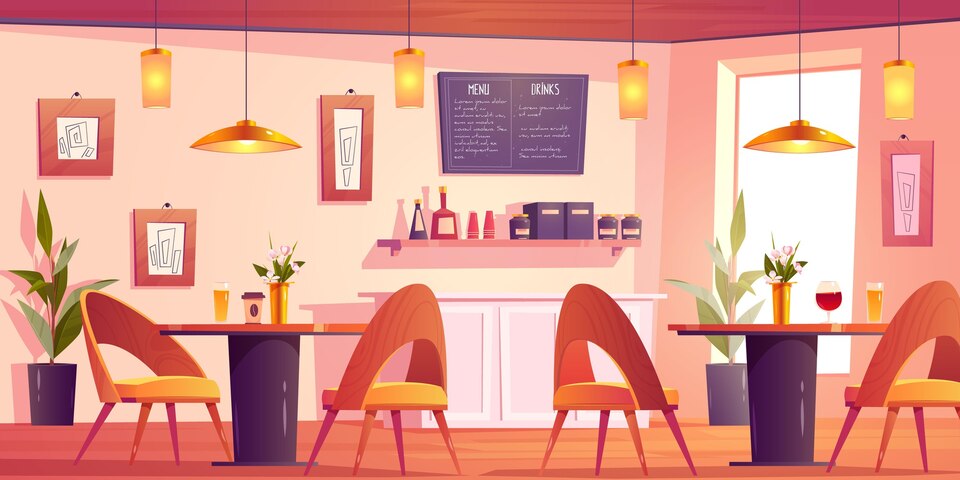 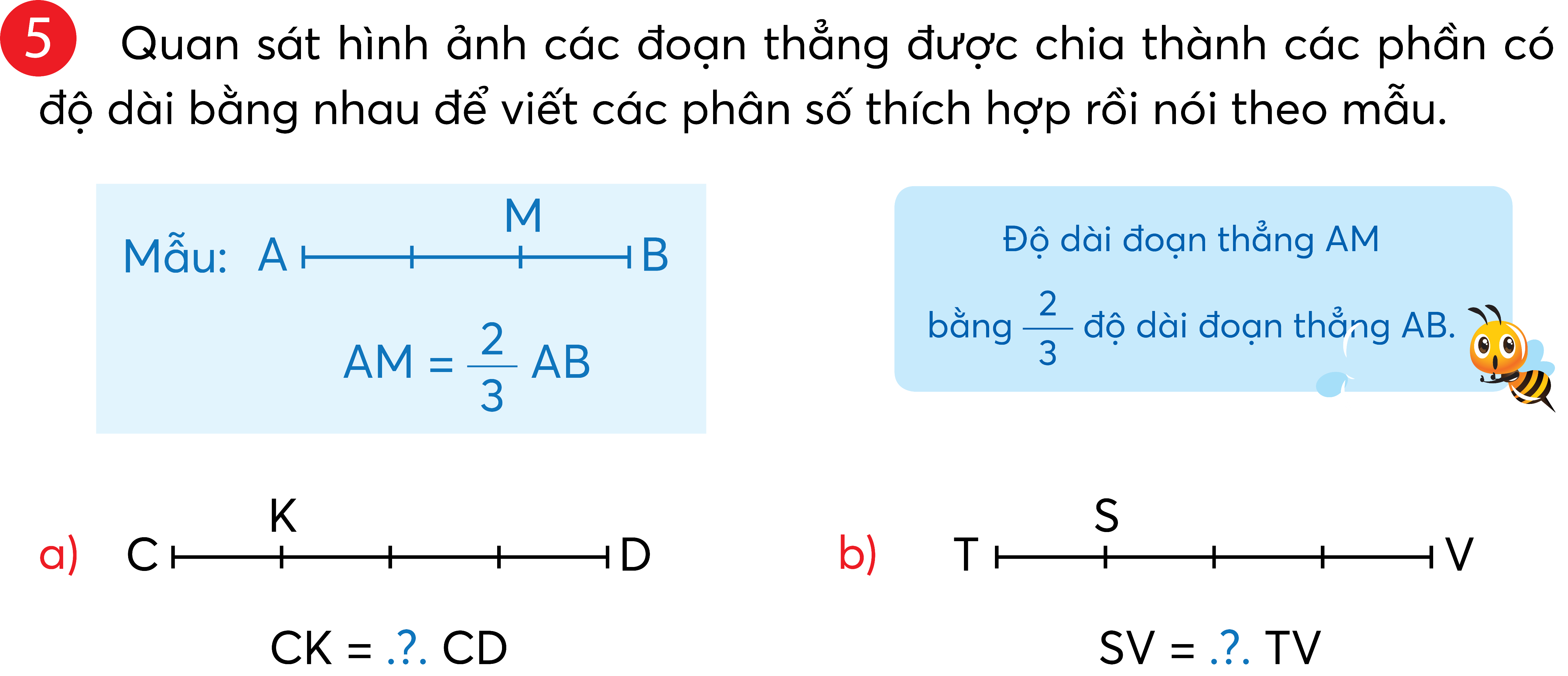 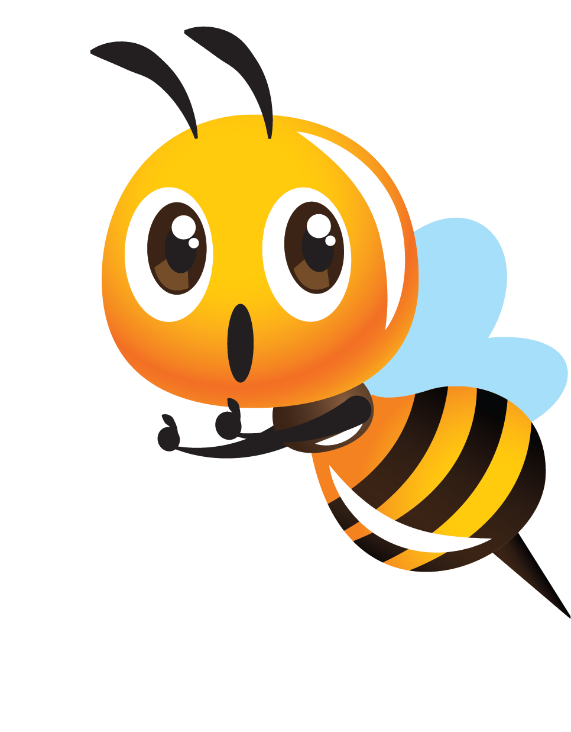 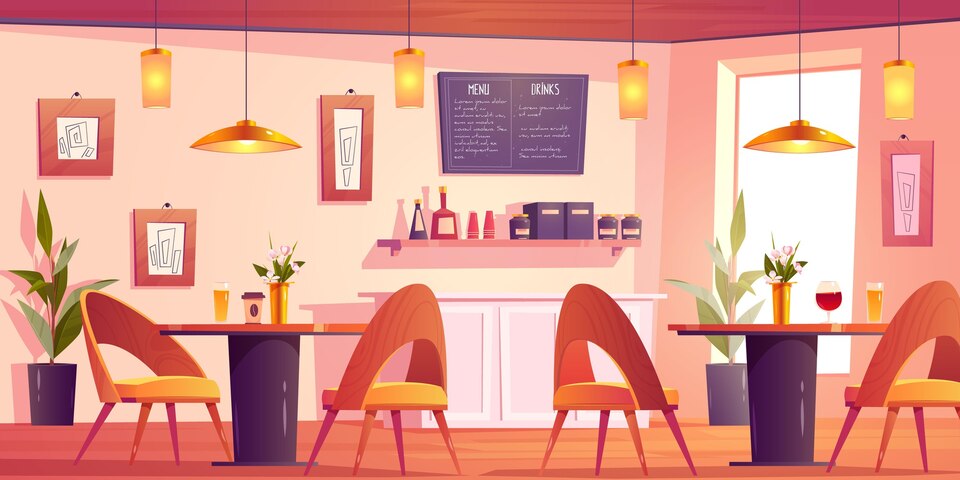 Số? 
Từ trường học về nhà, bạn Sên đã bò được đến điểm A. Bạn Sên đã bò được .?. quãng đường.
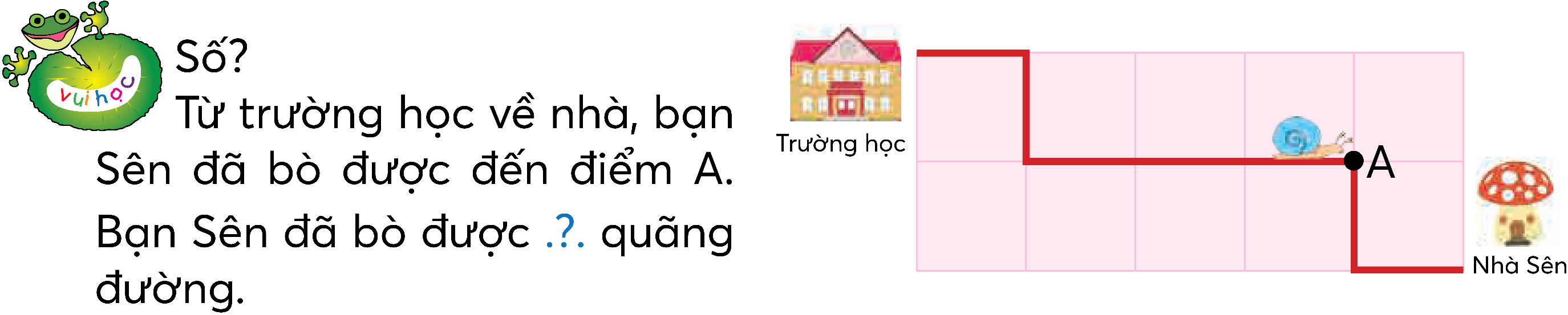 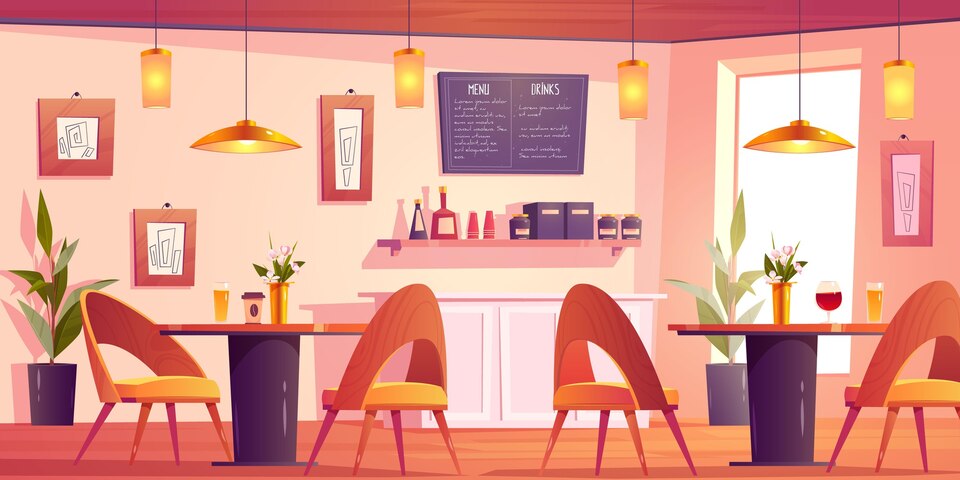 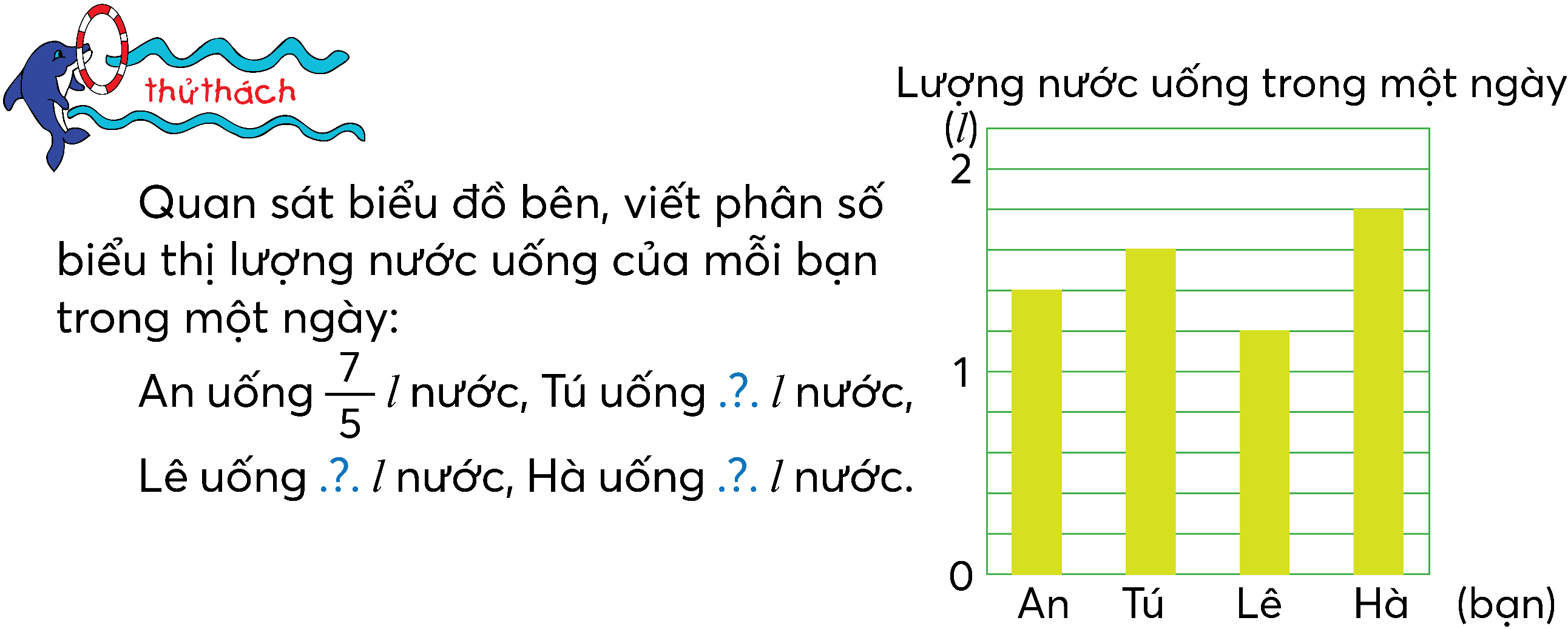 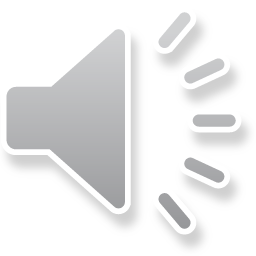 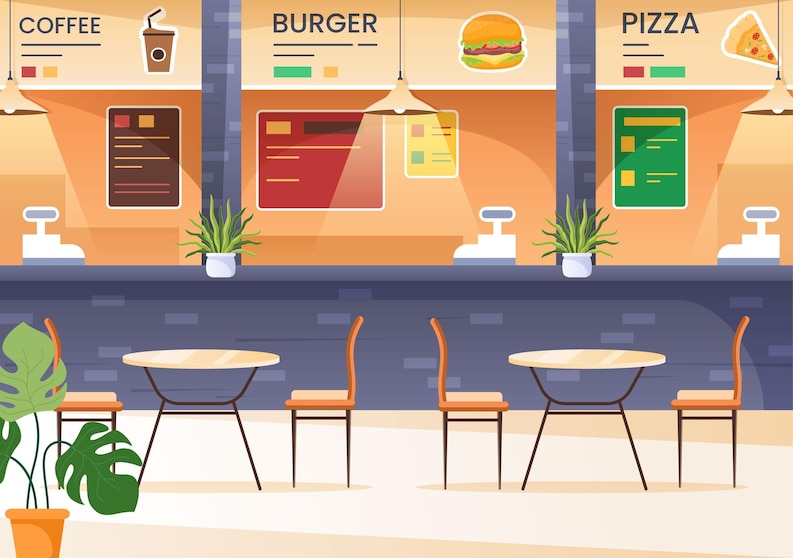 Tuyển dụng thành công
Tuyển dụng thành công
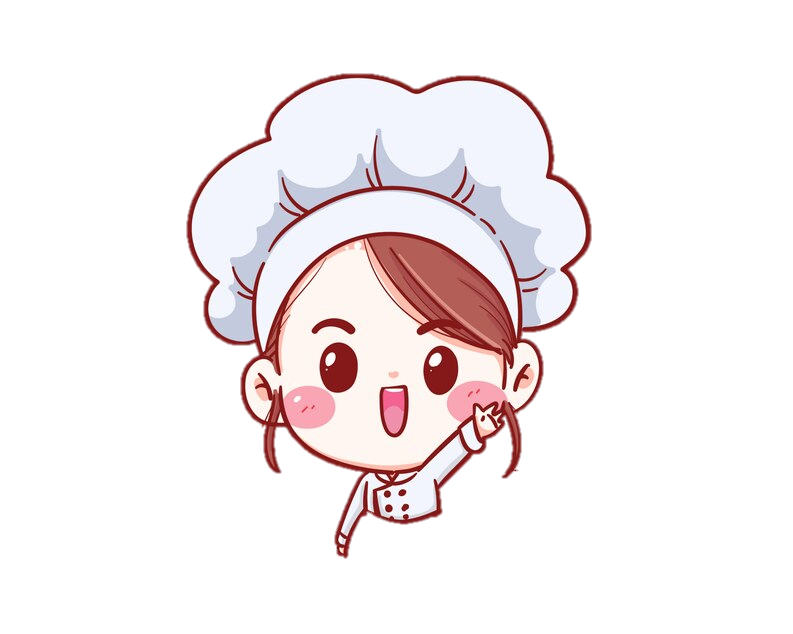 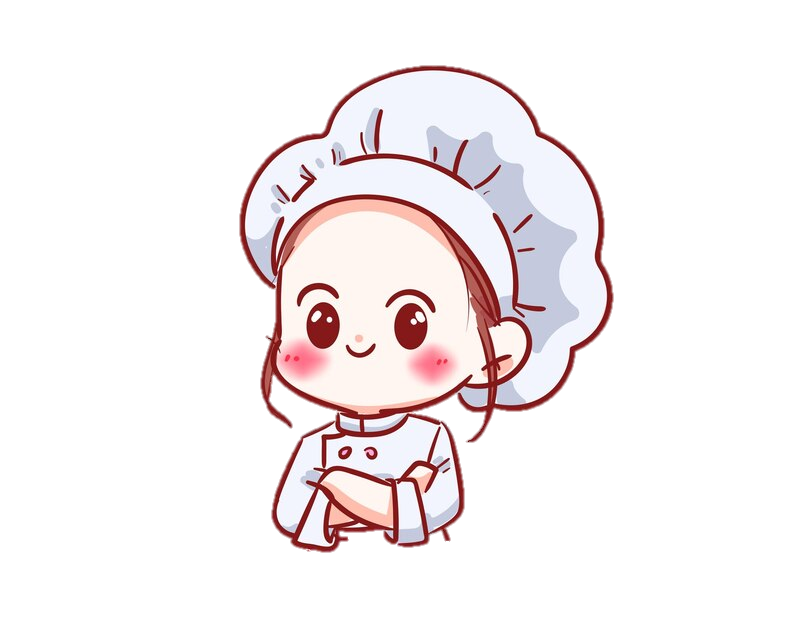 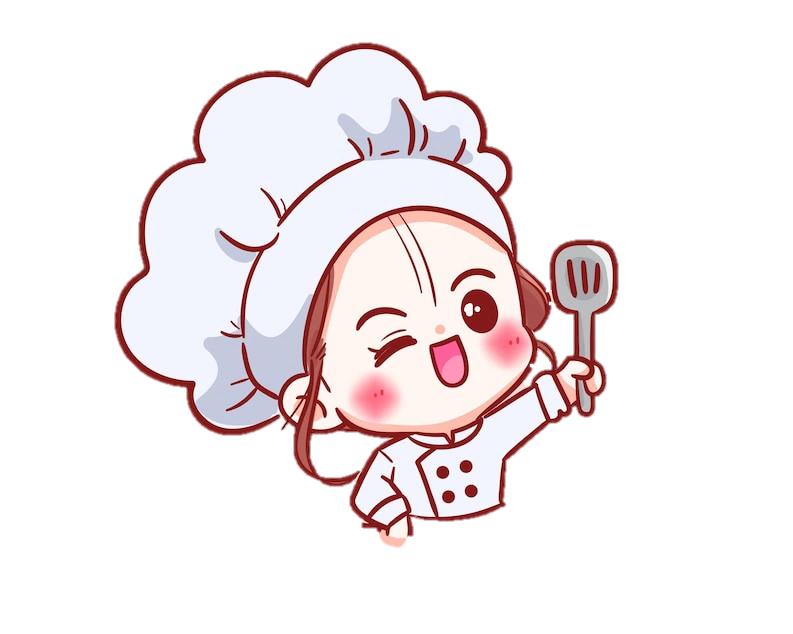 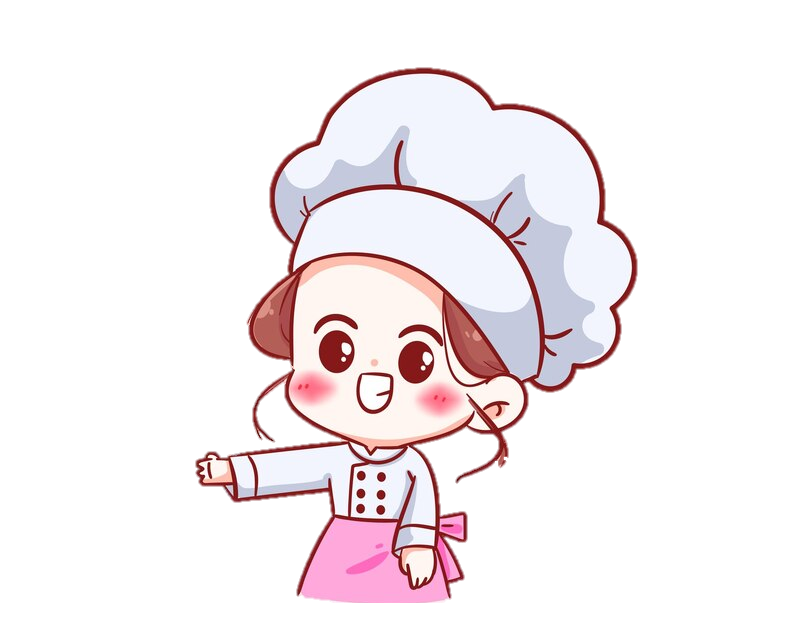 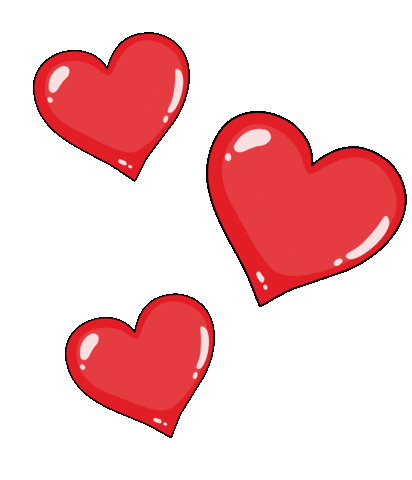 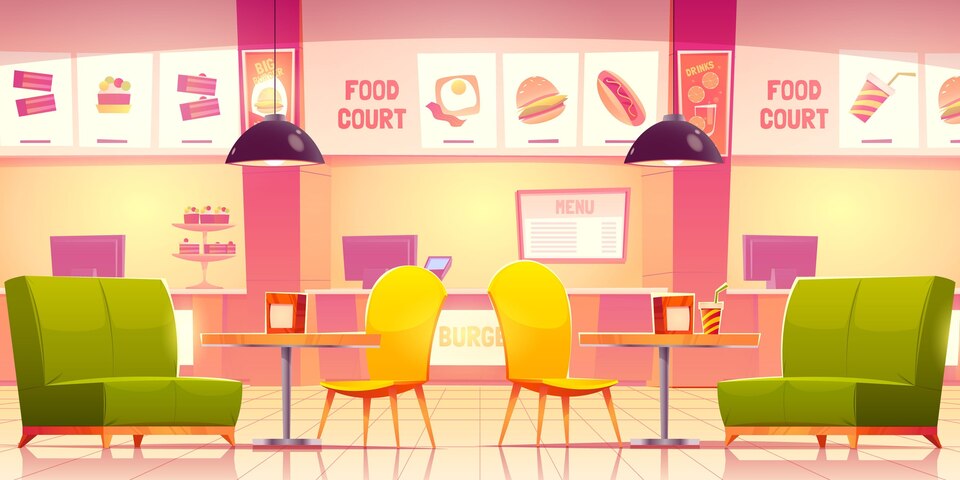 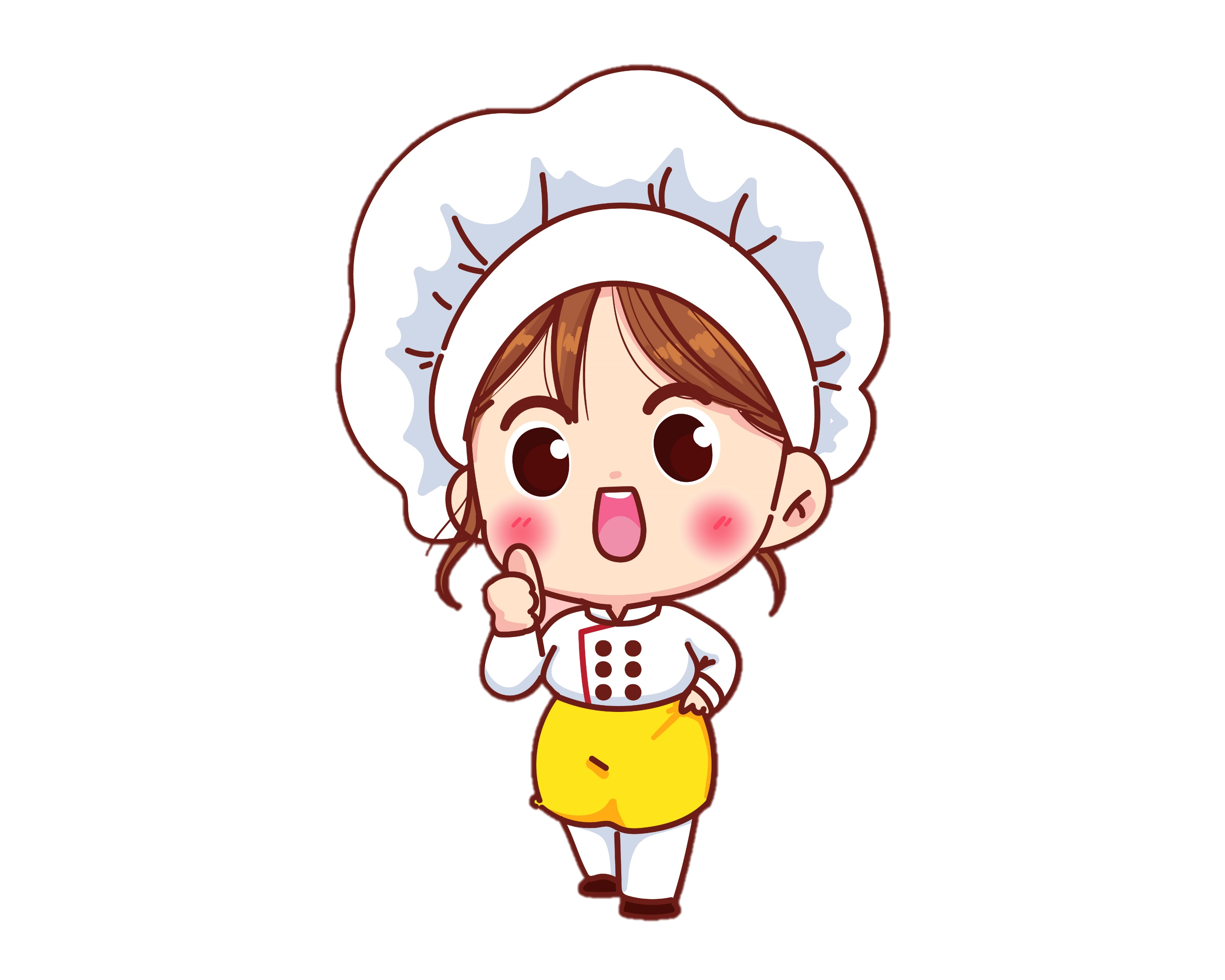 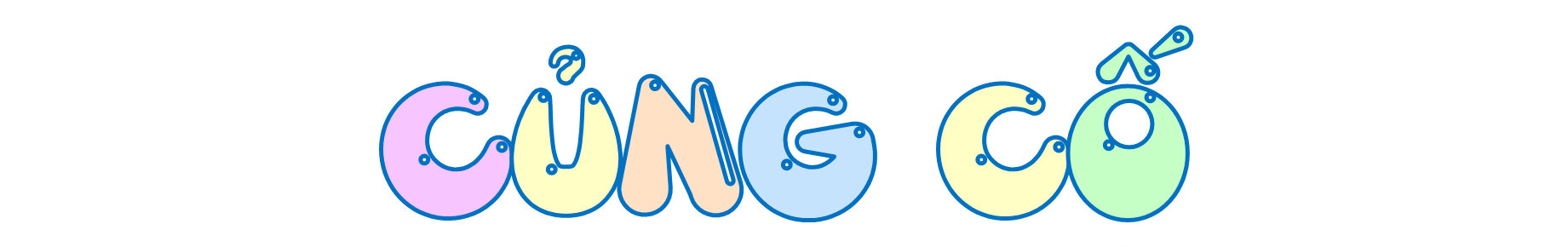 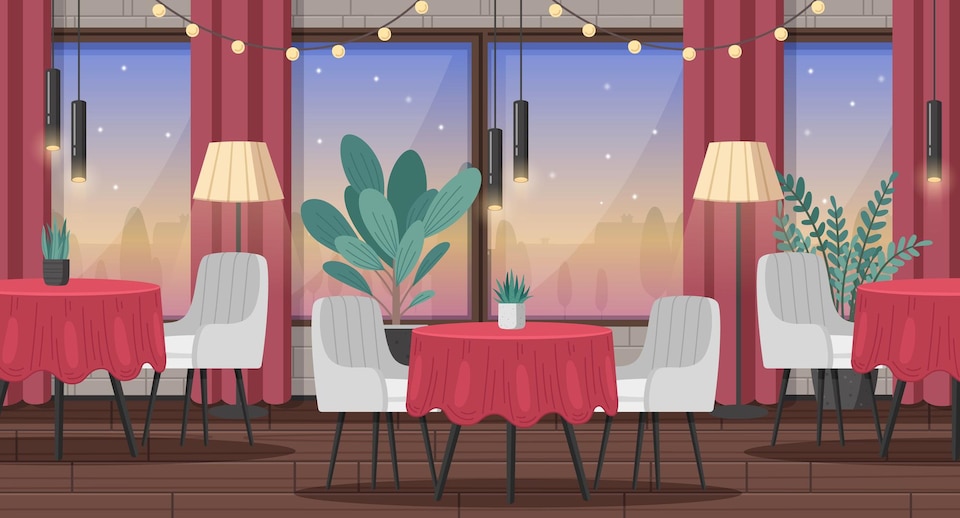 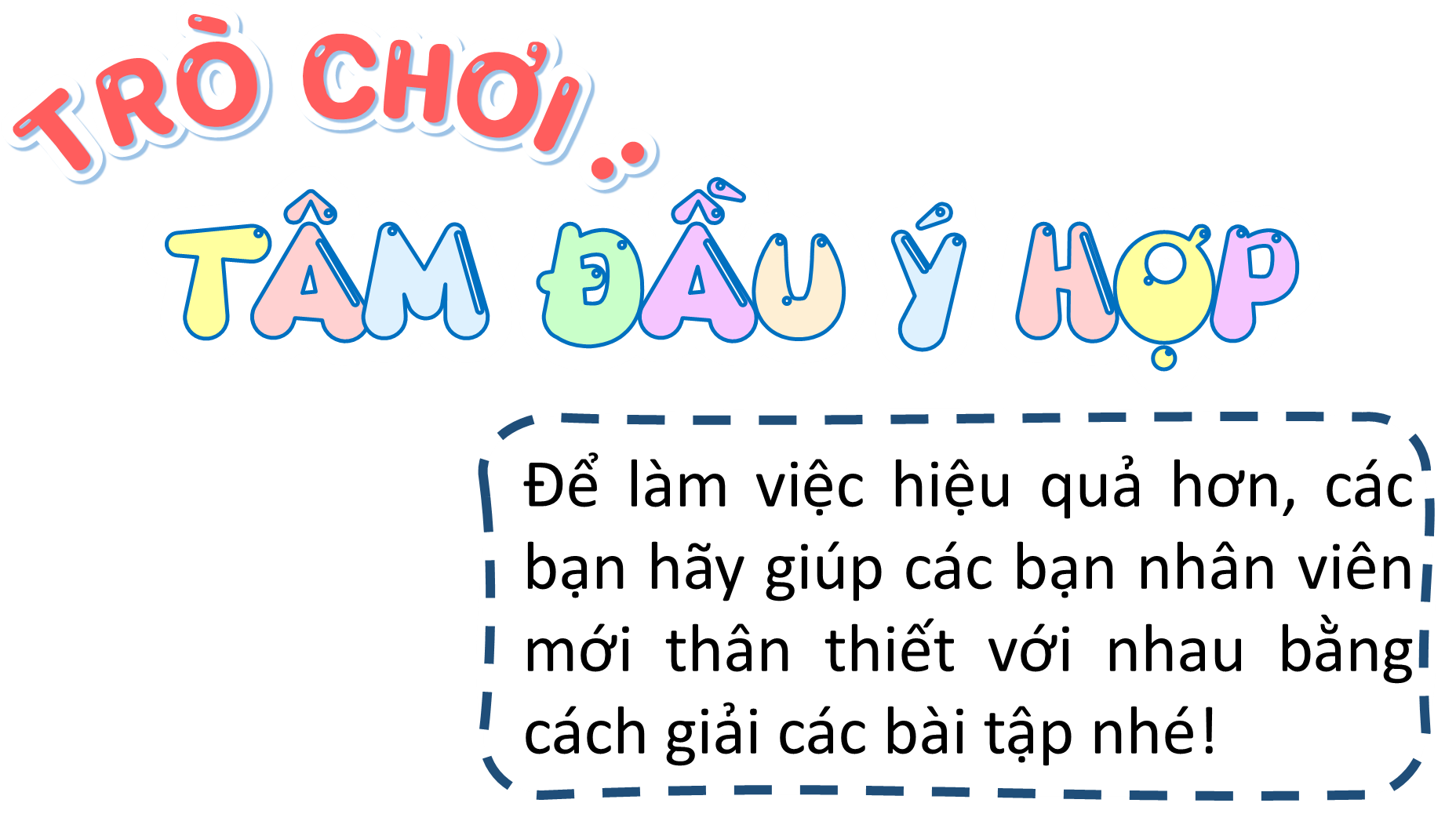 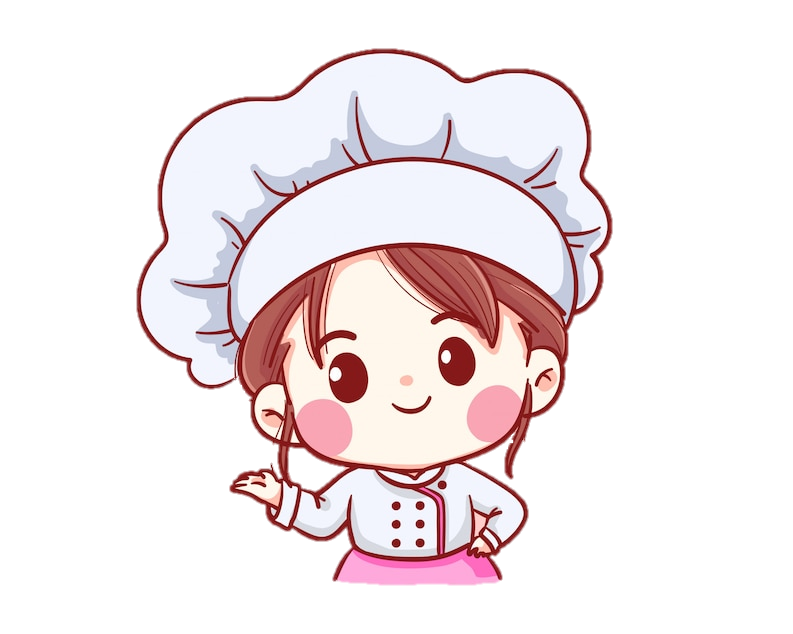 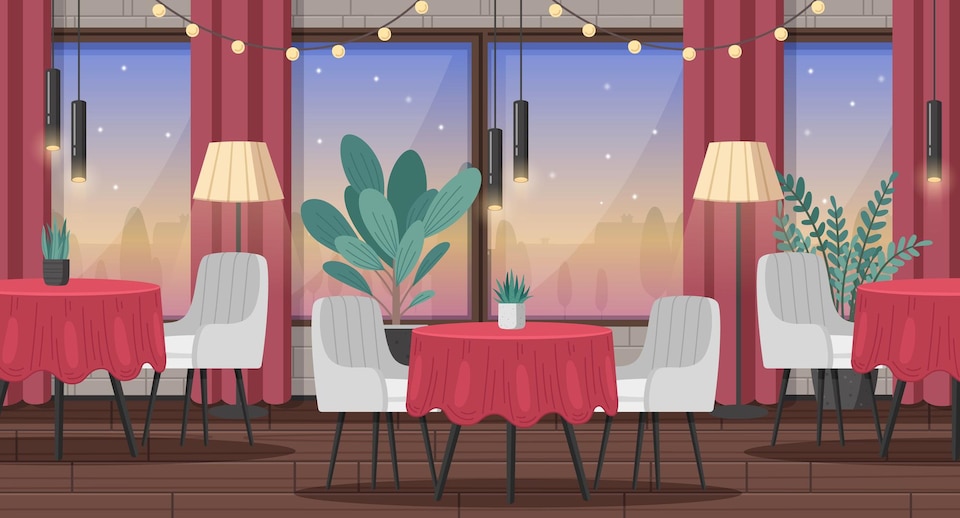 = 9 : 3 = ?
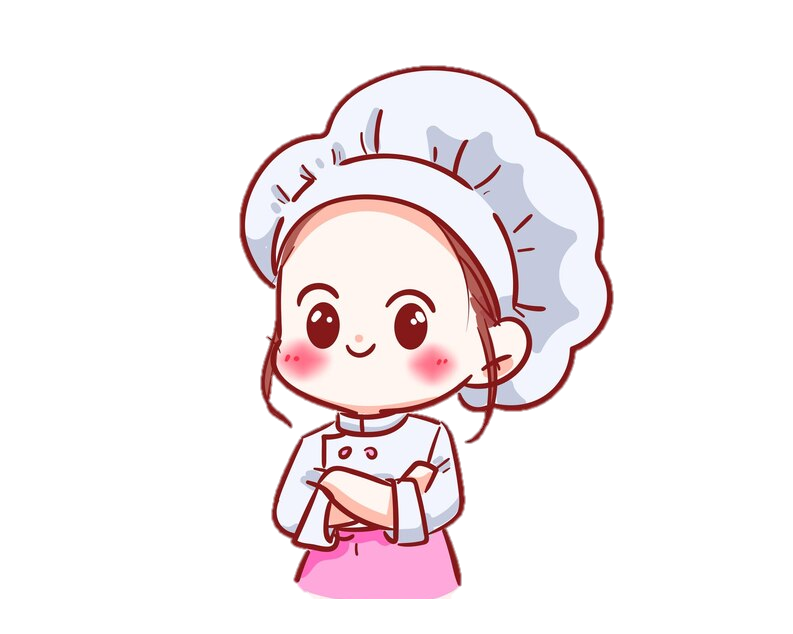 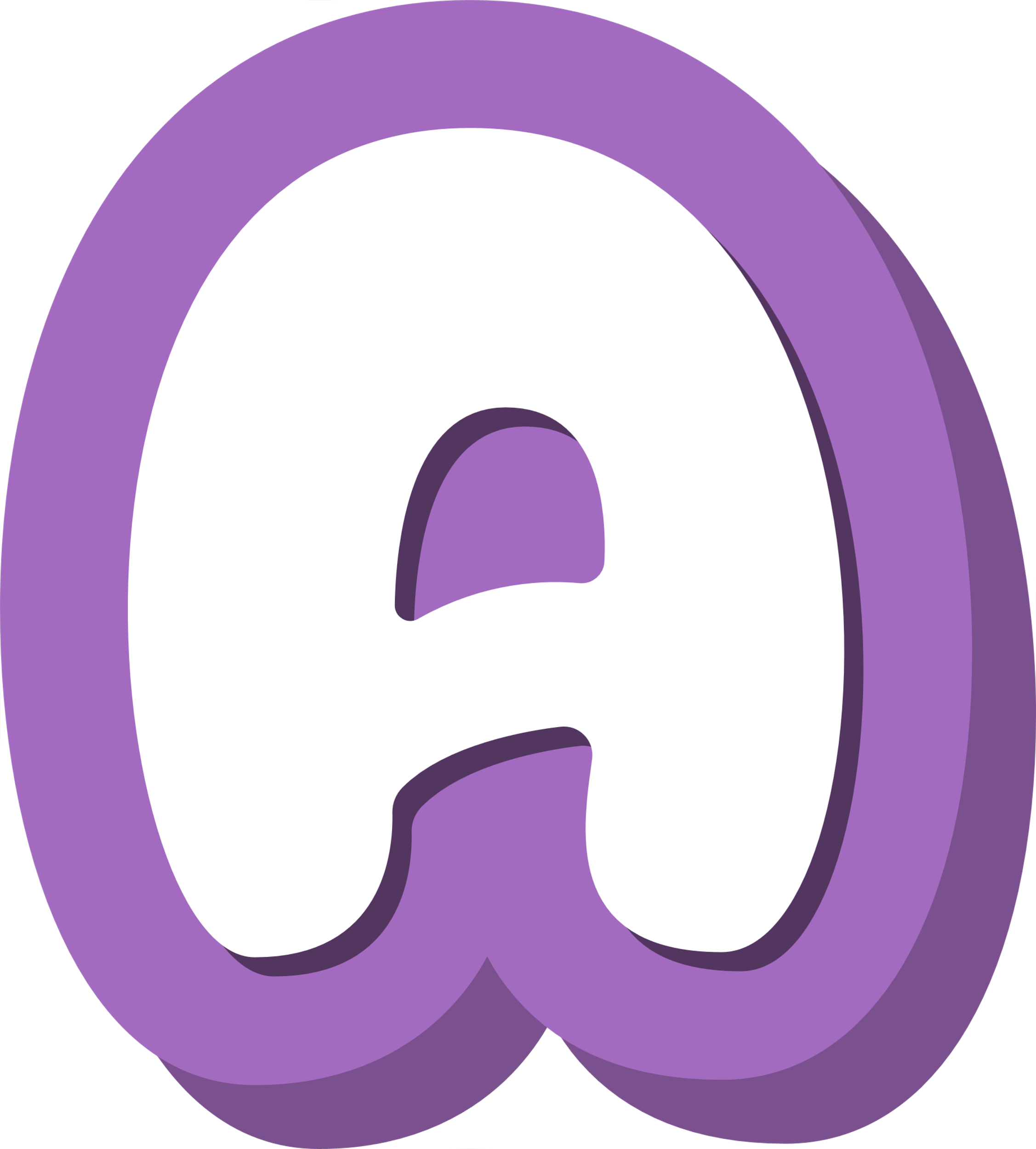 30
2
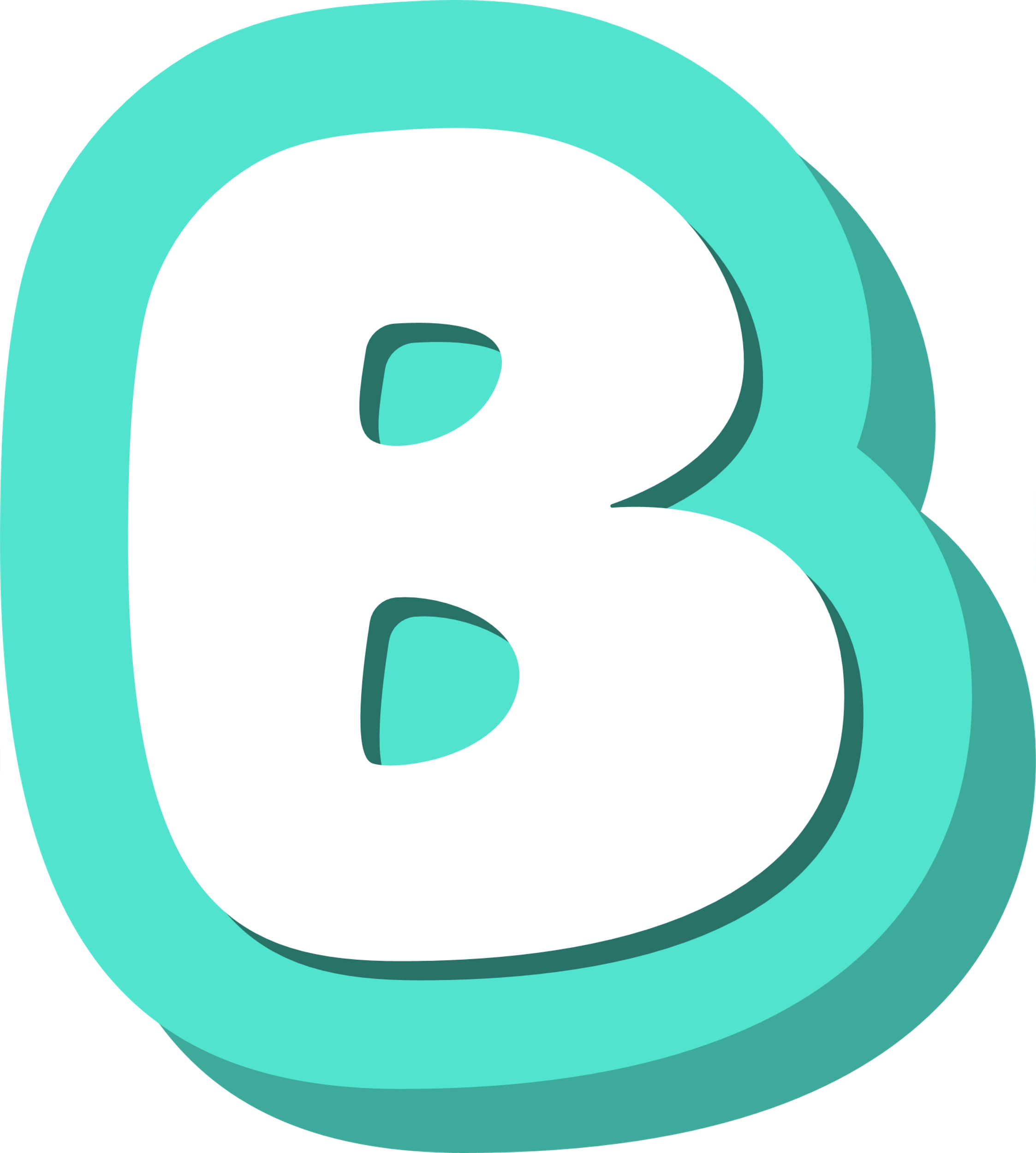 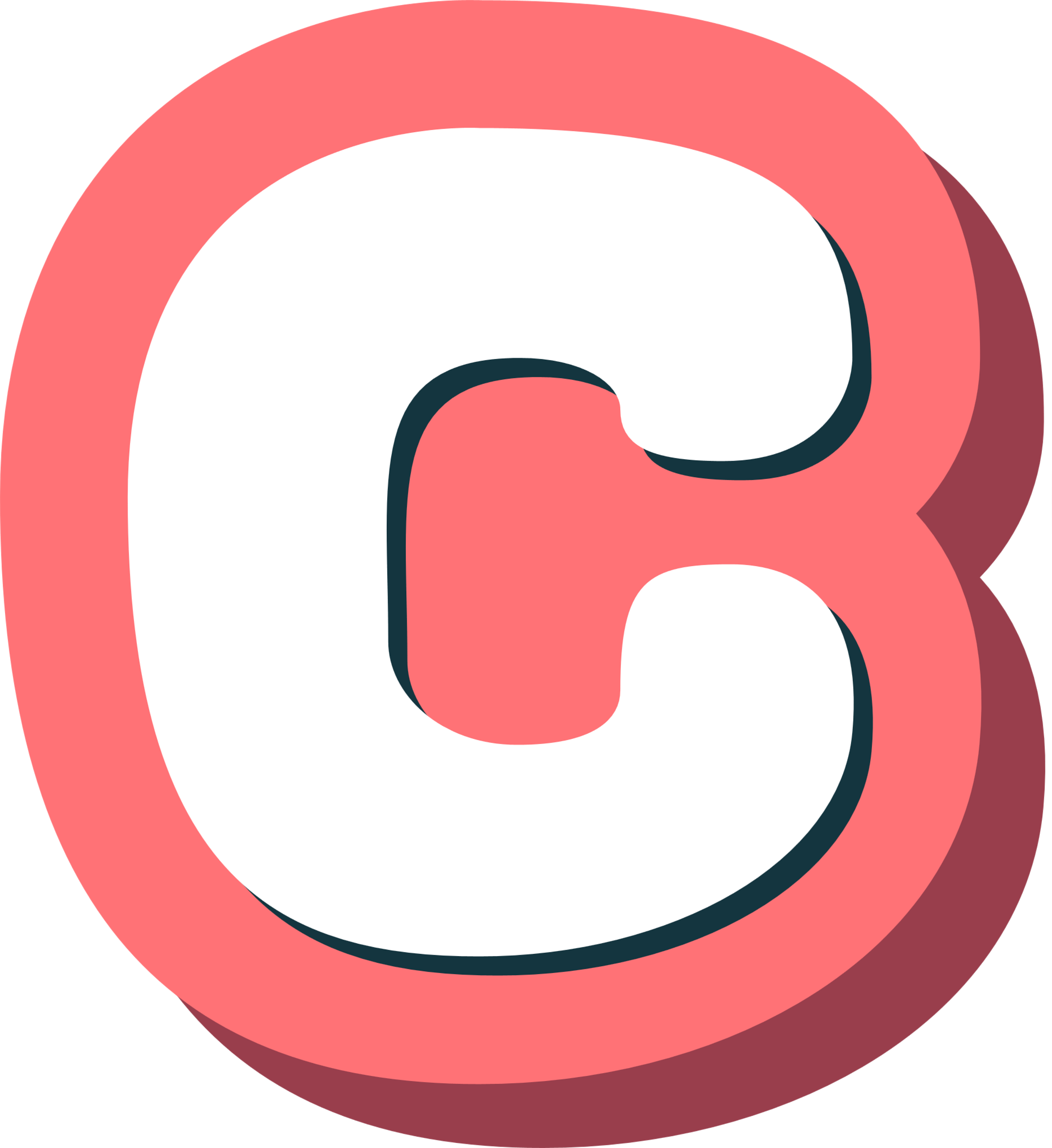 3
1
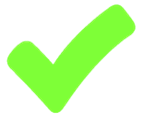 Câu 1:
Câu 1:
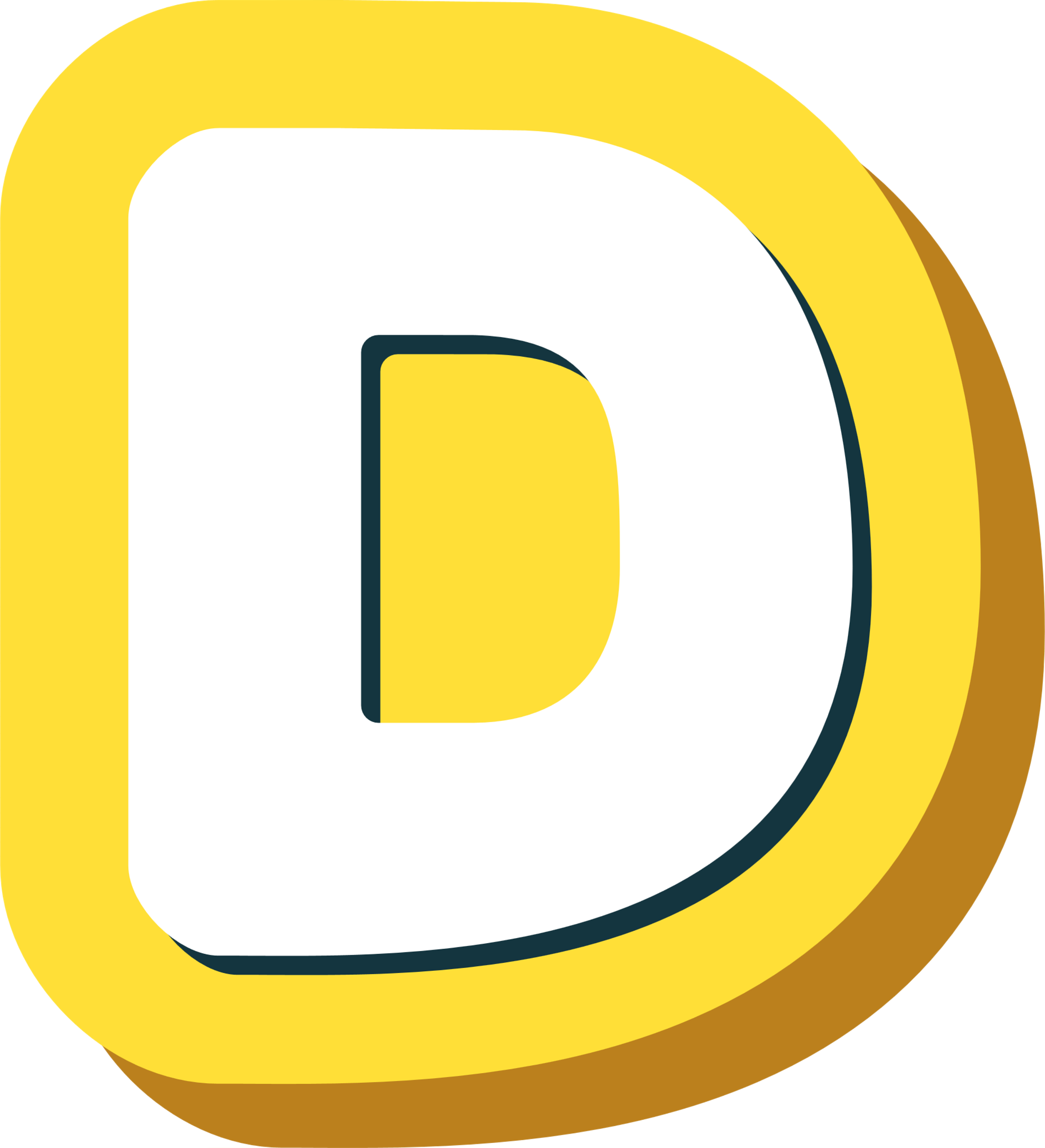 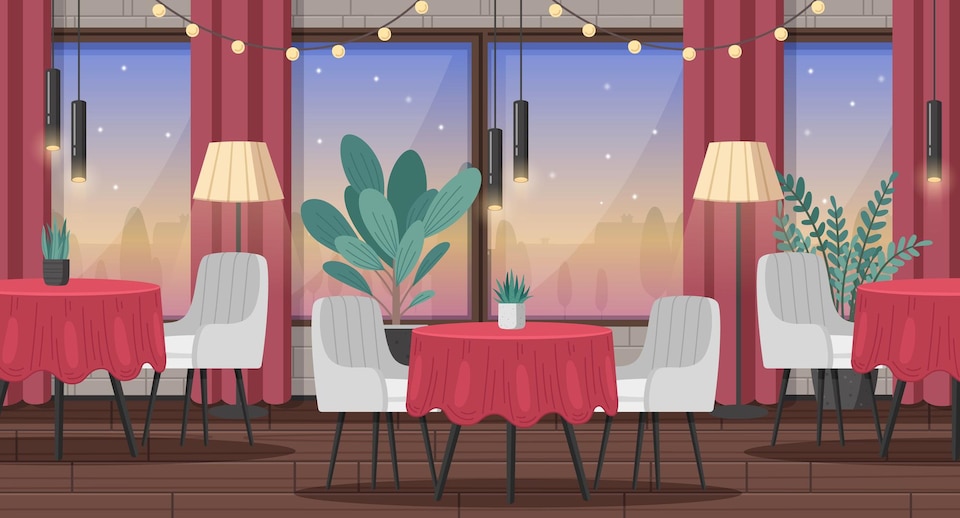 Viết số tự nhiên 8 sau dưới dạng một phân số có mẫu số bằng 1.
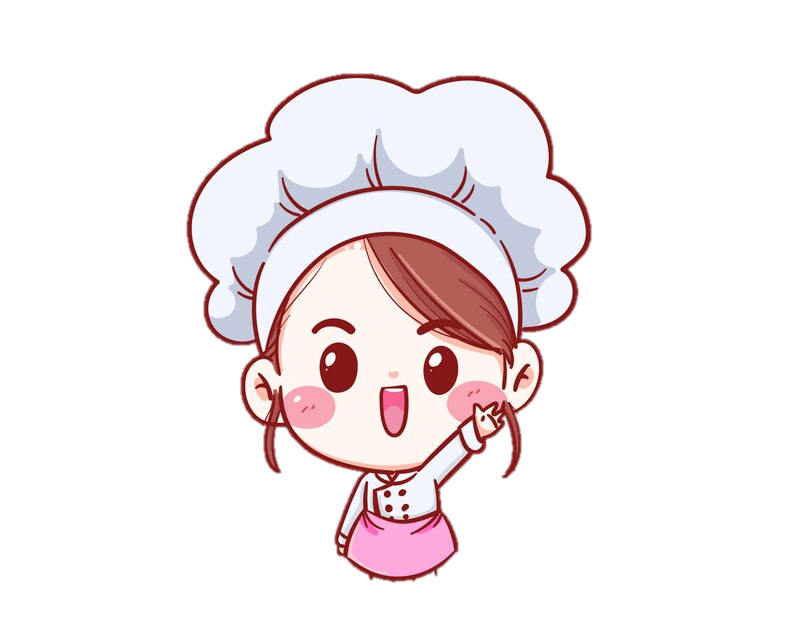 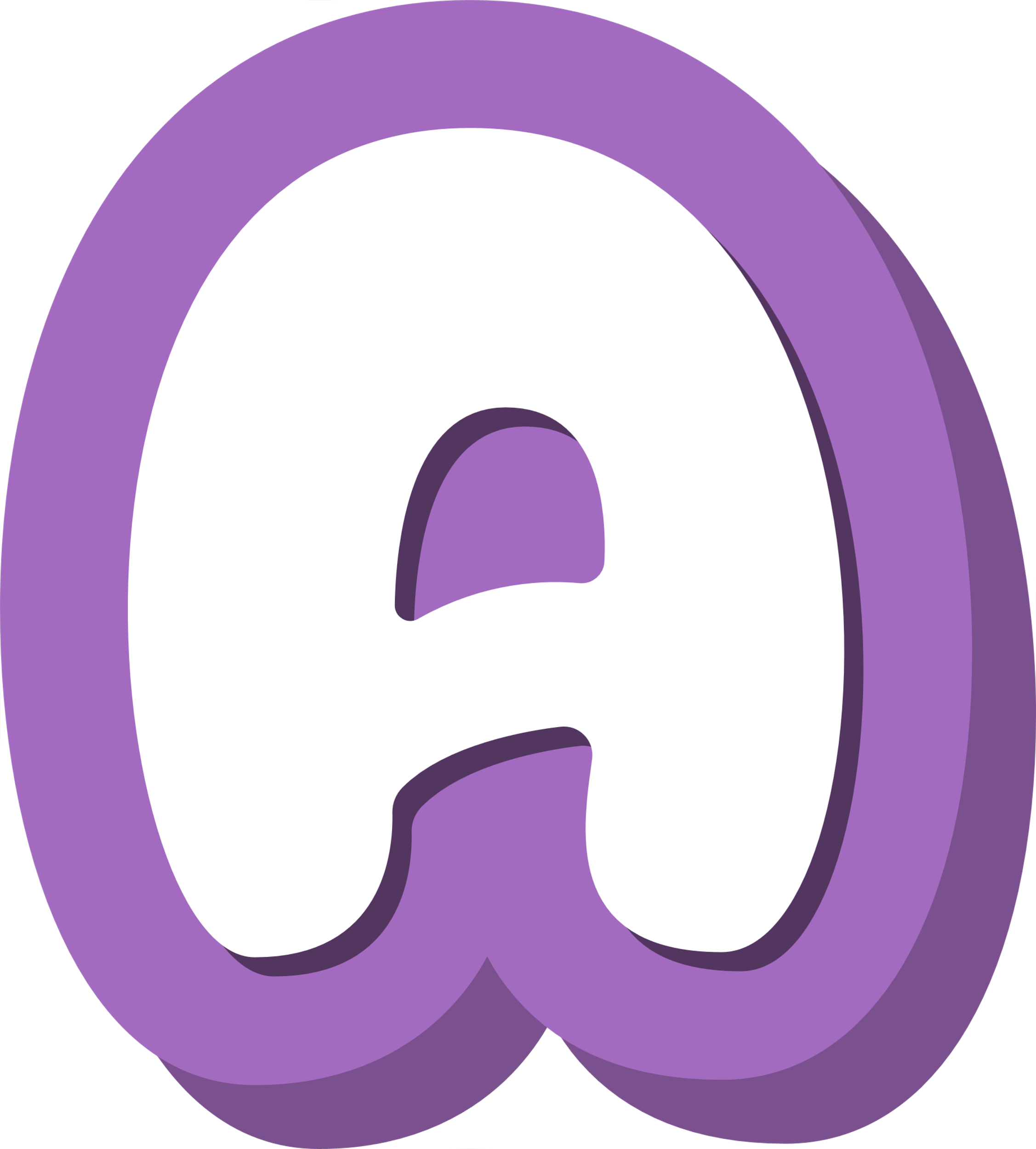 8 / 1
8 : 1
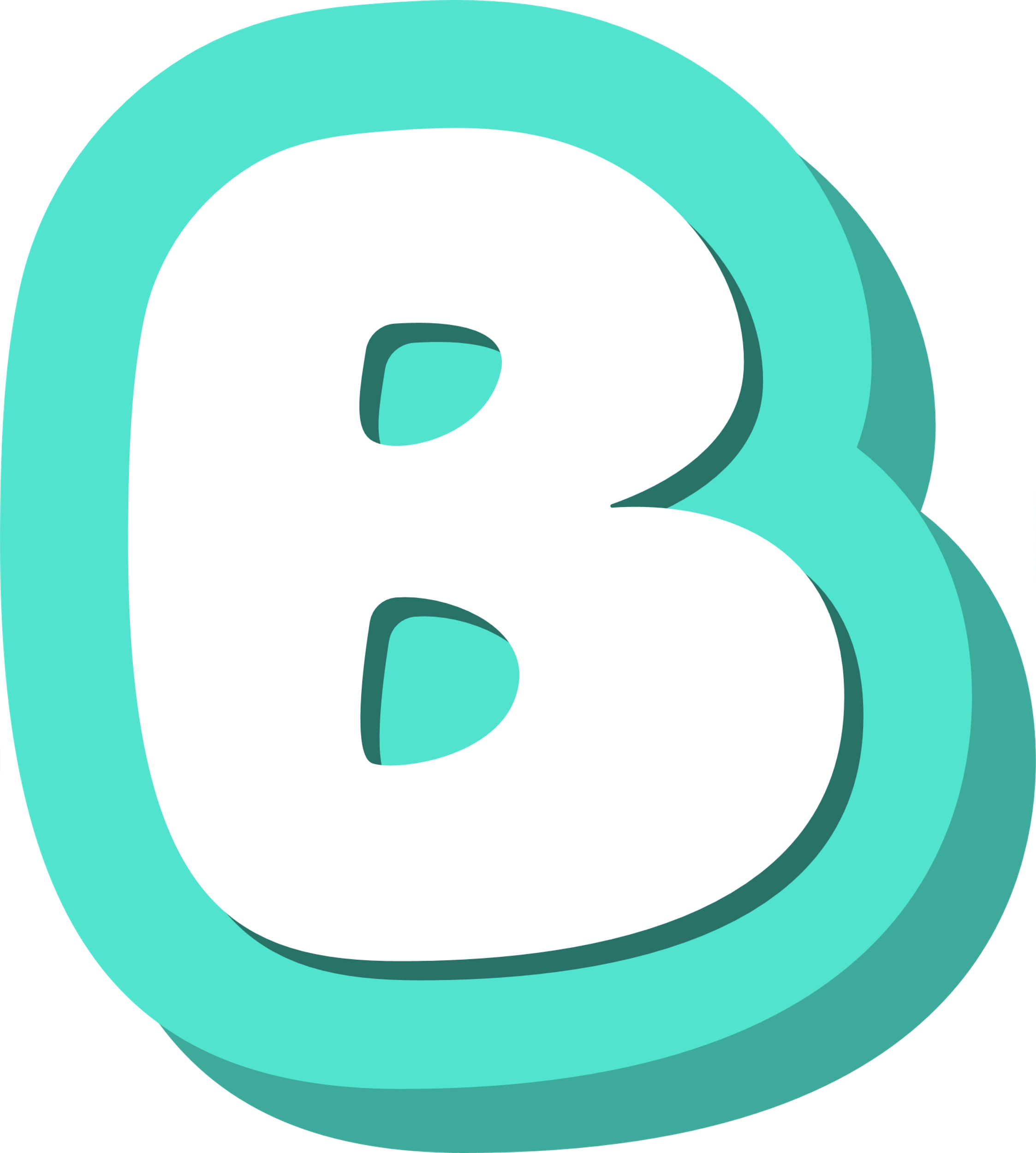 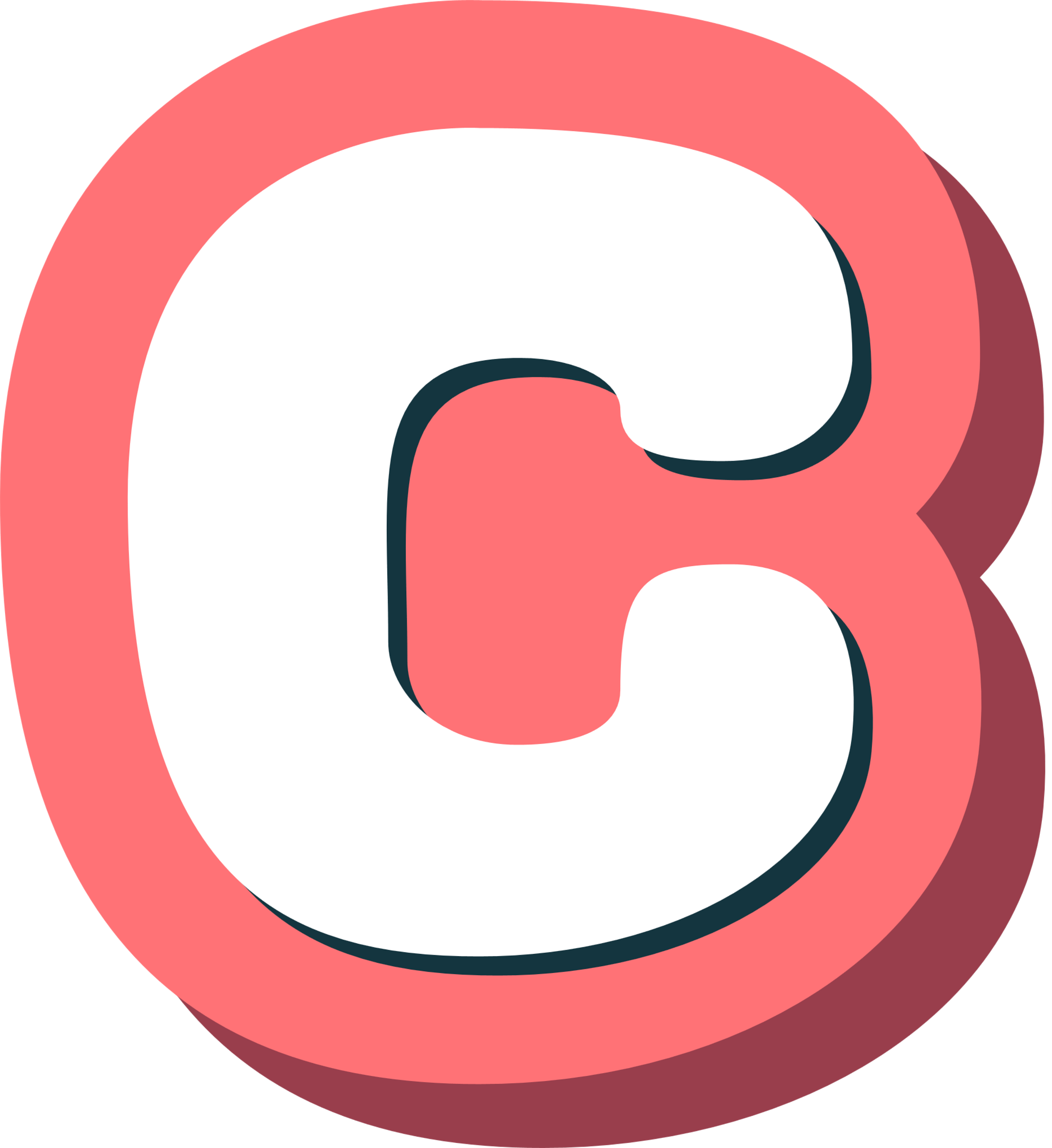 8
1
1 : 8
Câu 2:
Câu 2:
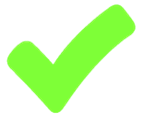 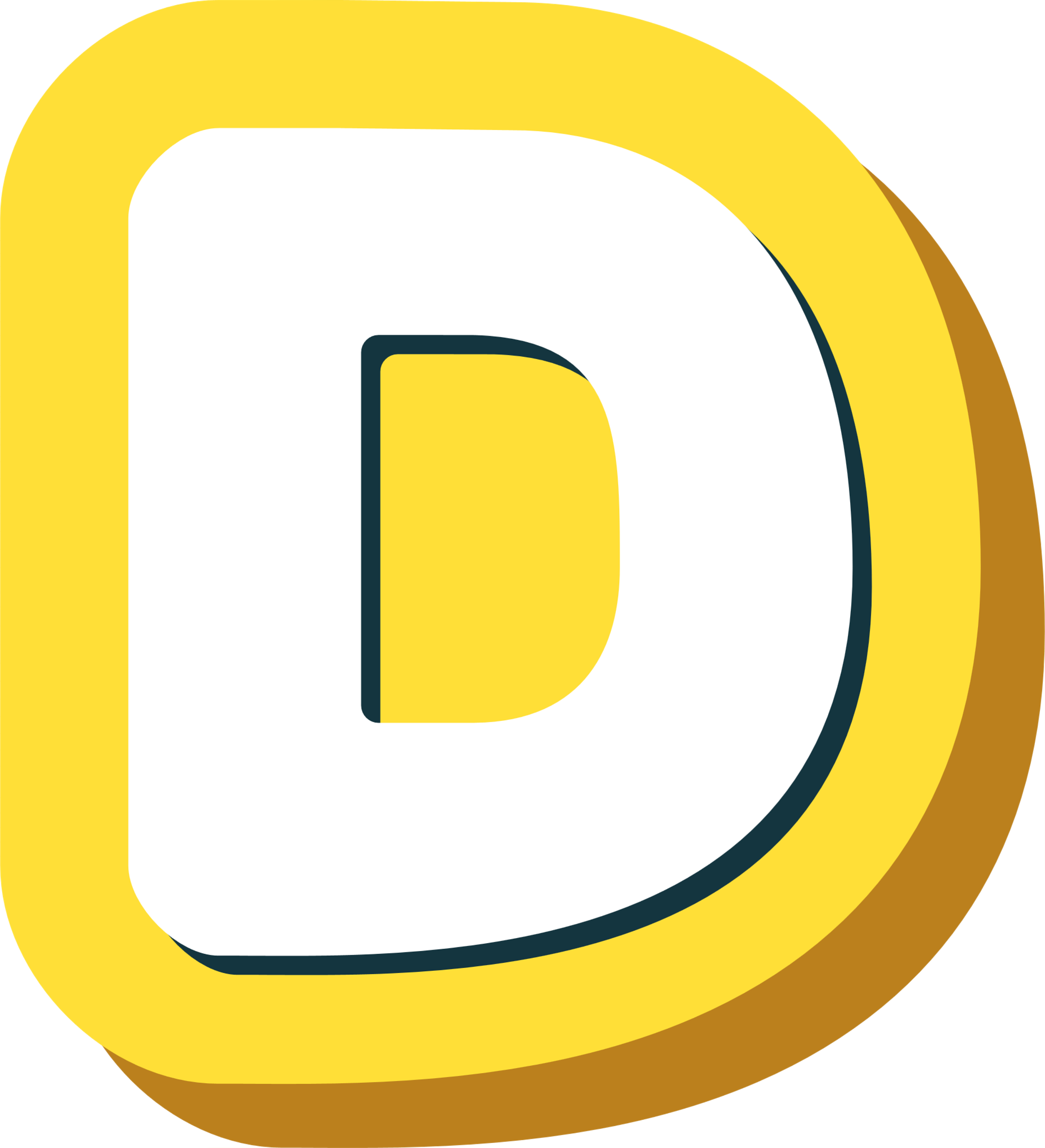 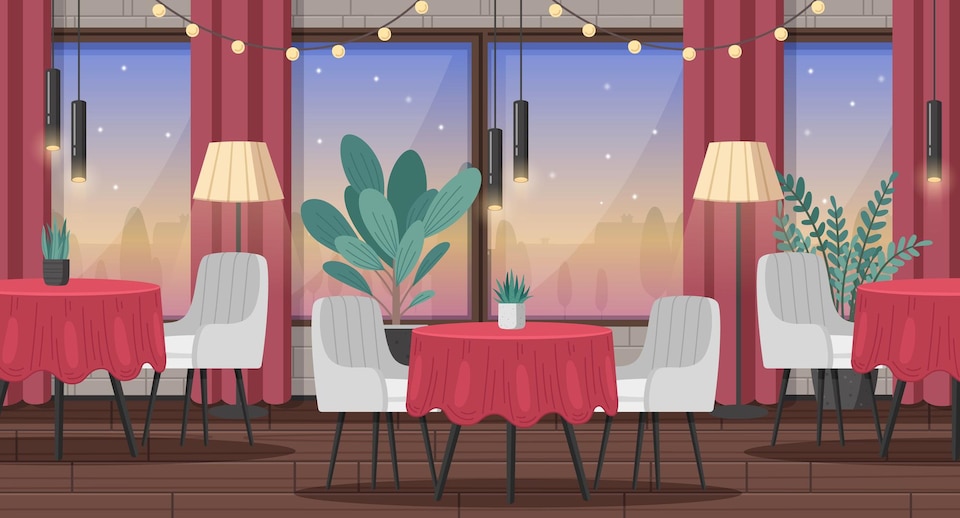 Chia đều 2 cái bánh cho 5 bạn, mỗi bạn được ? cái bánh.
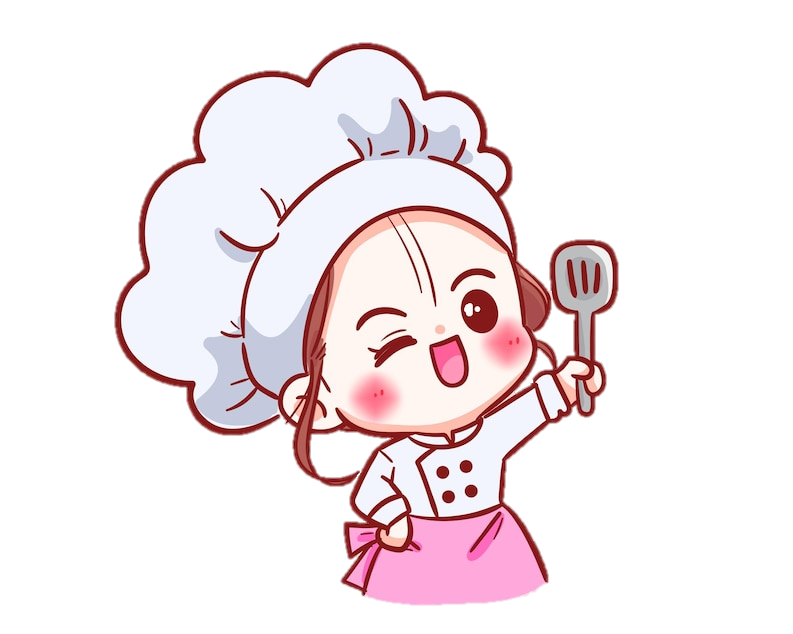 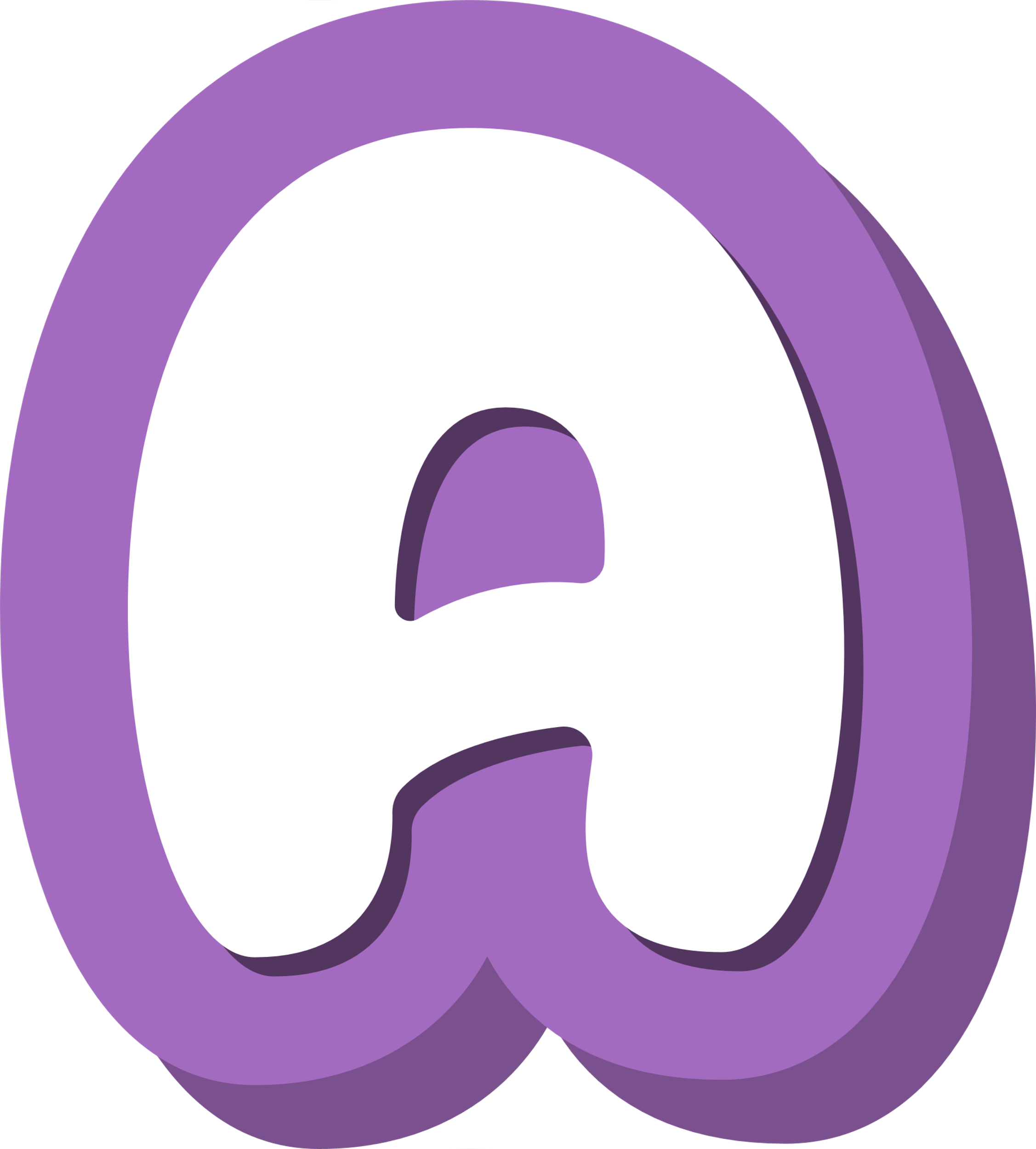 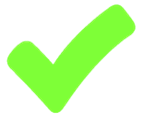 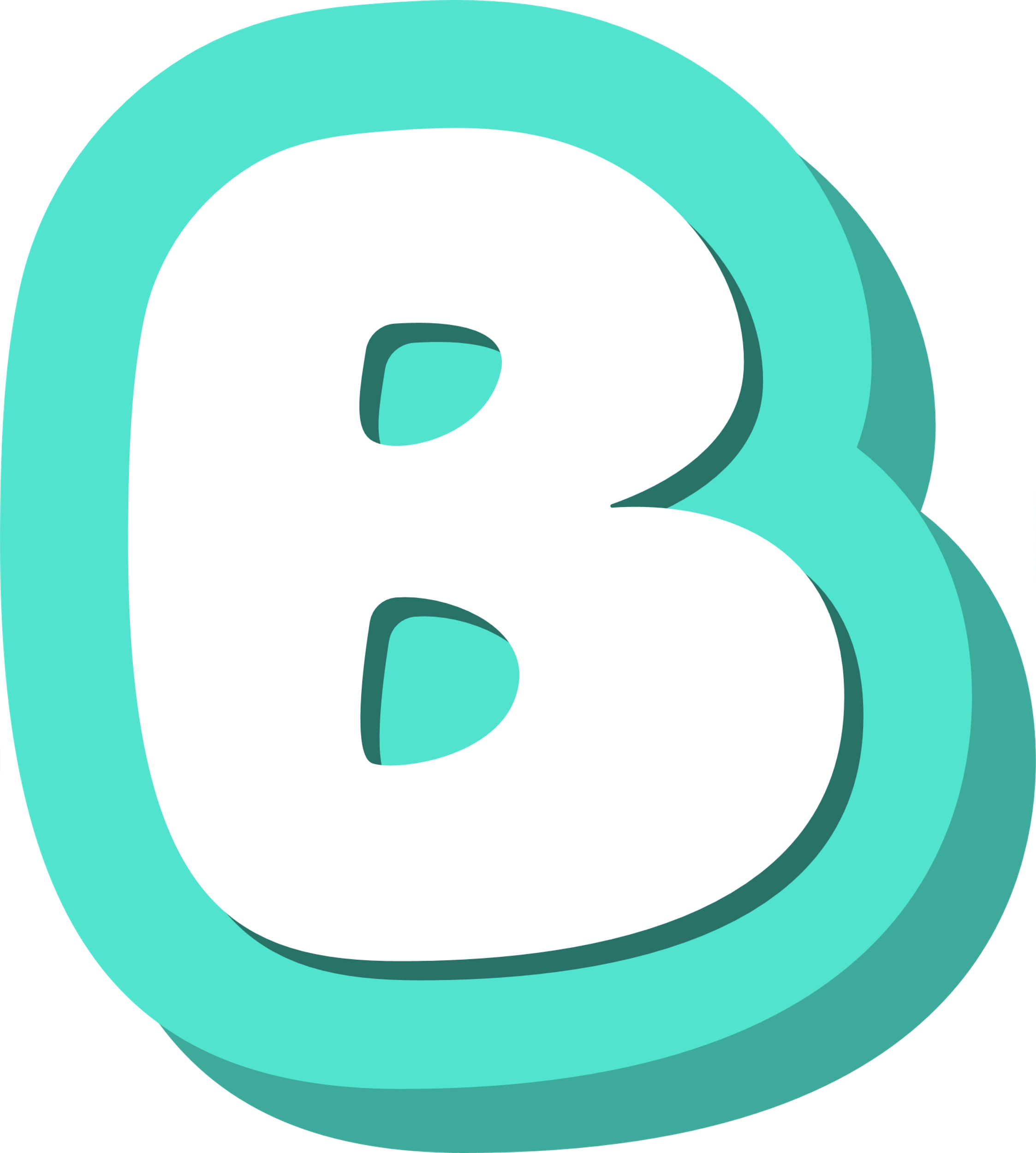 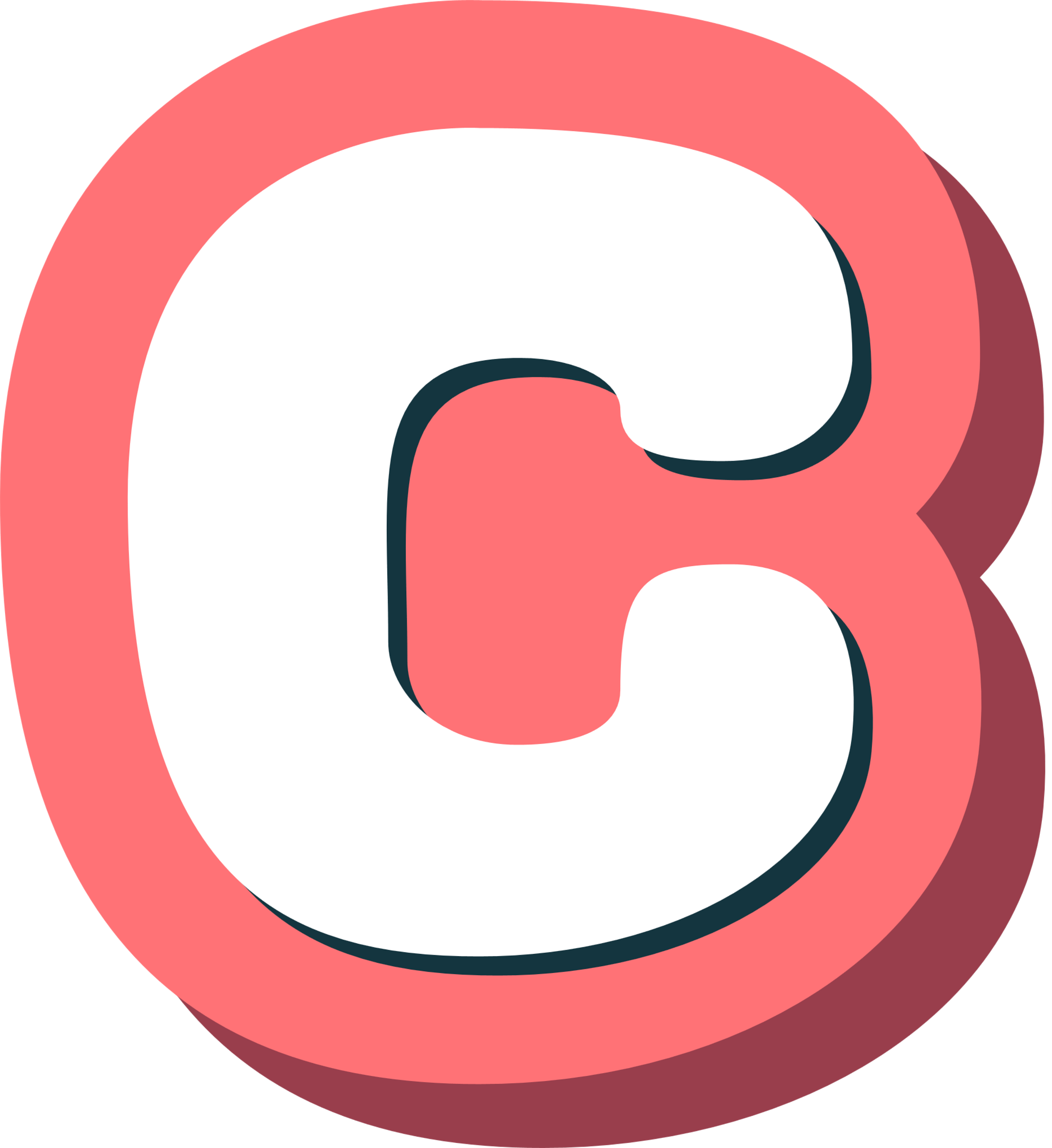 Câu 3:
Câu 3:
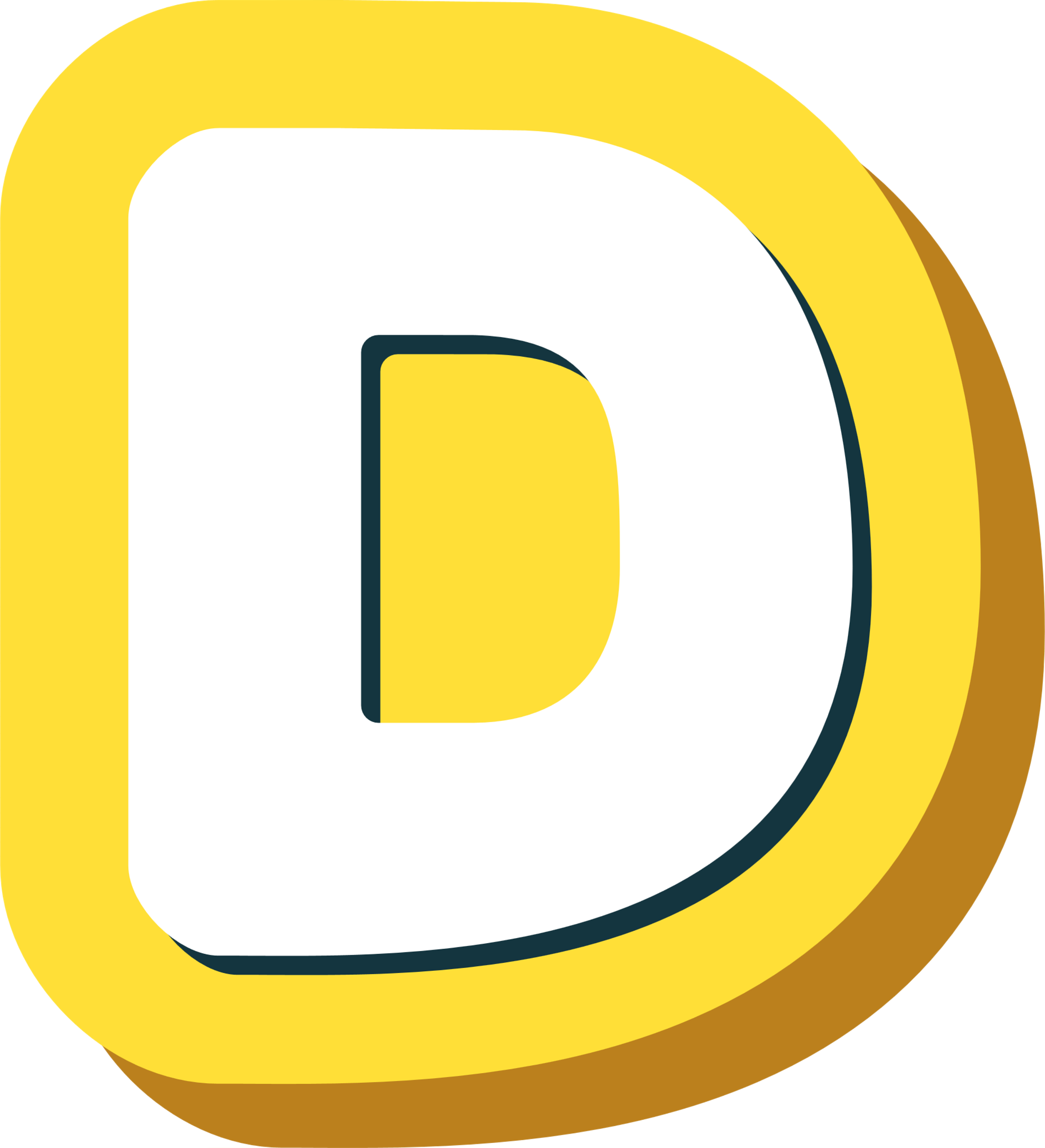 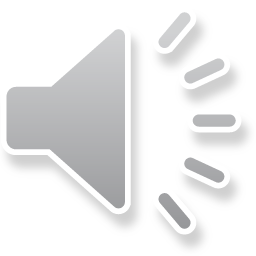 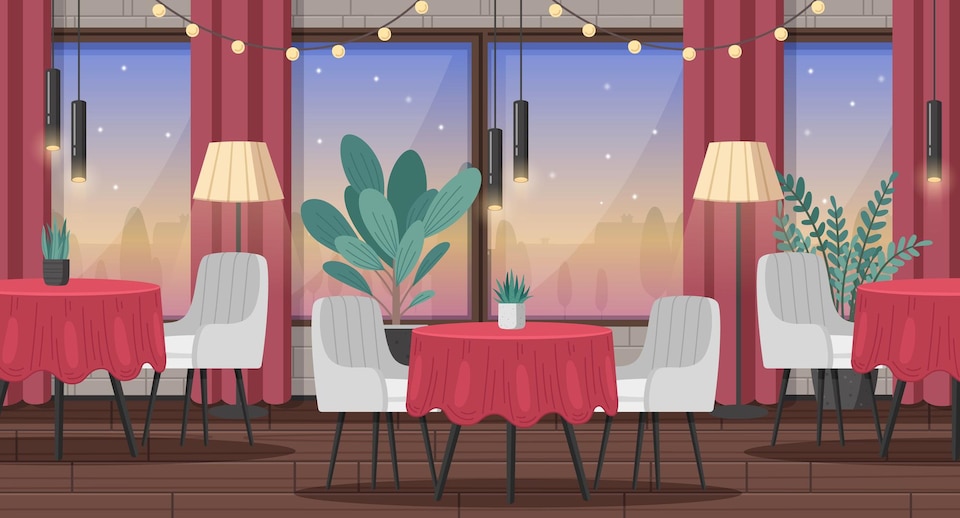 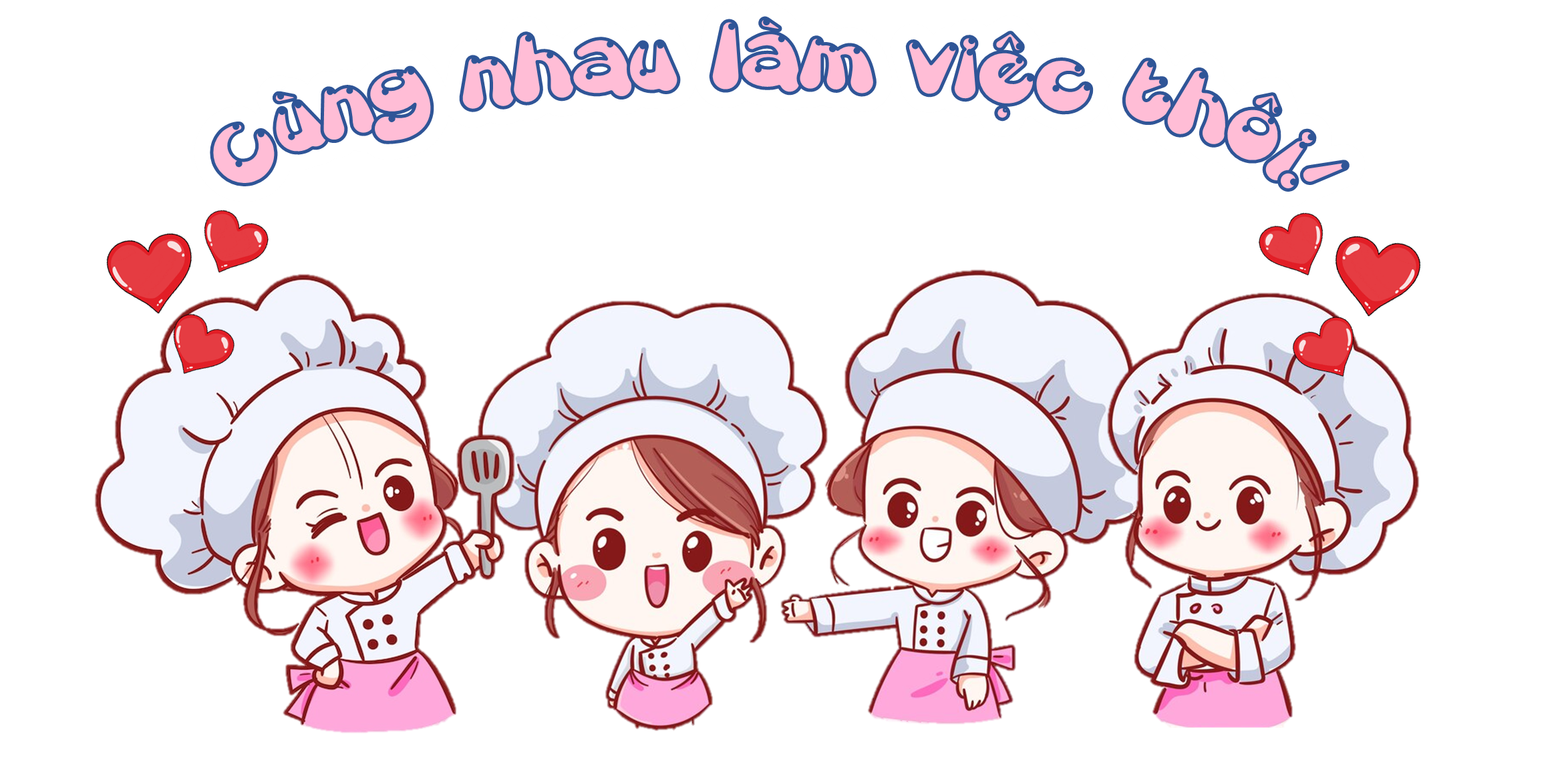 DẶN DÒ
DẶN DÒ
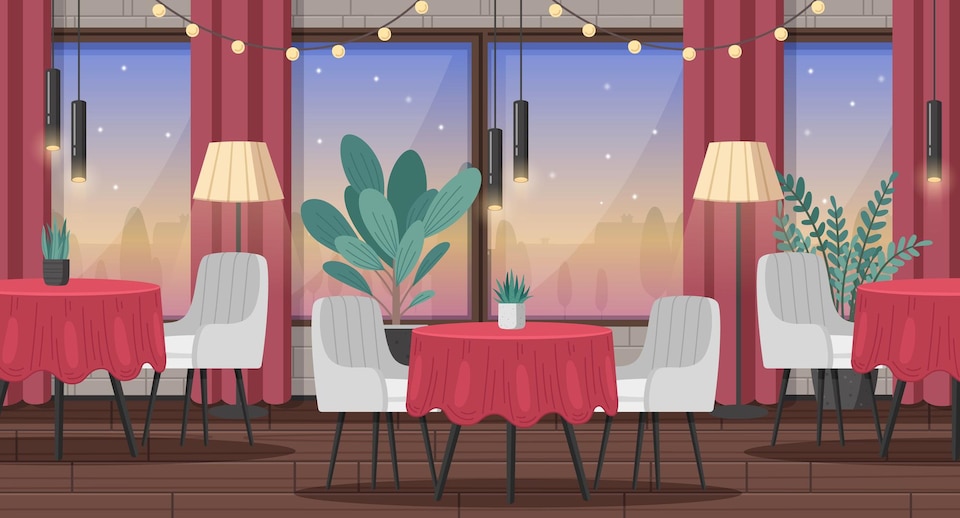 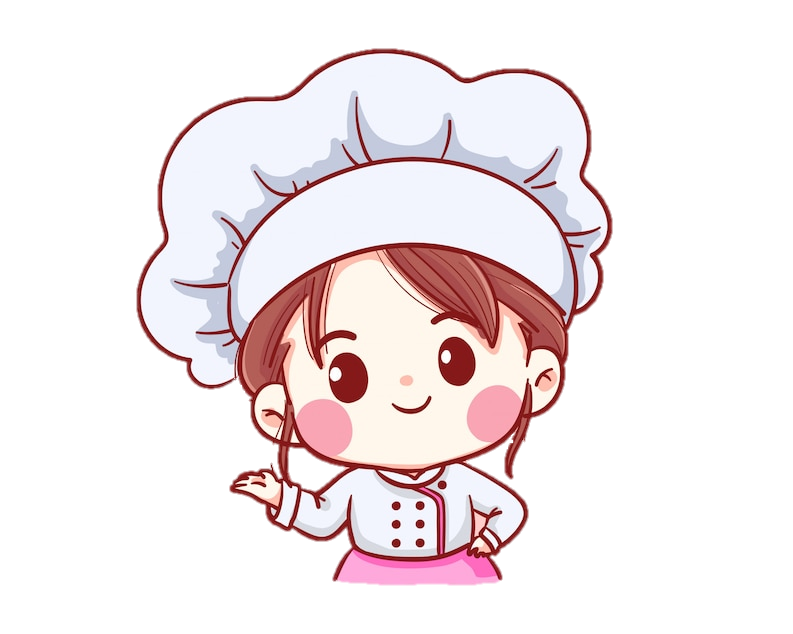 GV GHI DẶN DÒ Ở ĐÂY
GV GHI DẶN DÒ Ở ĐÂY
GV GHI DẶN DÒ Ở ĐÂY
GV GHI DẶN DÒ Ở ĐÂY
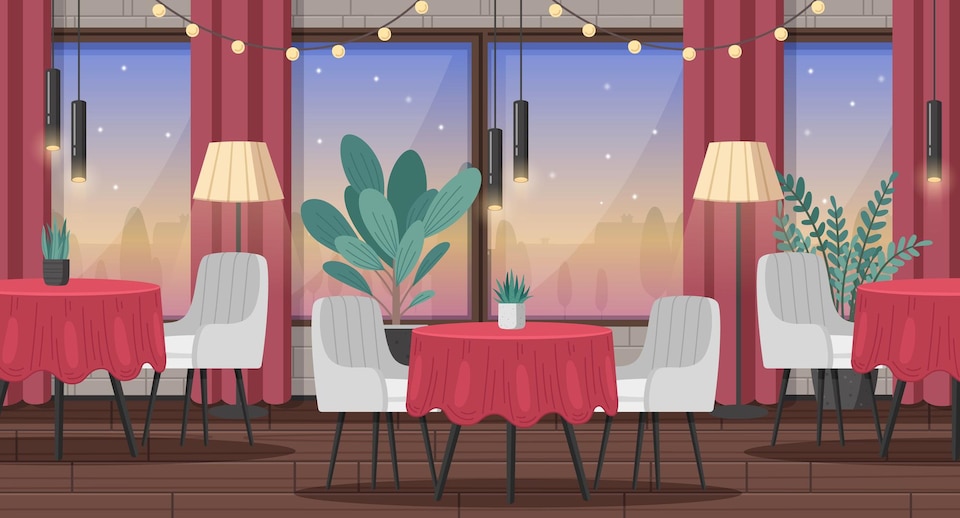 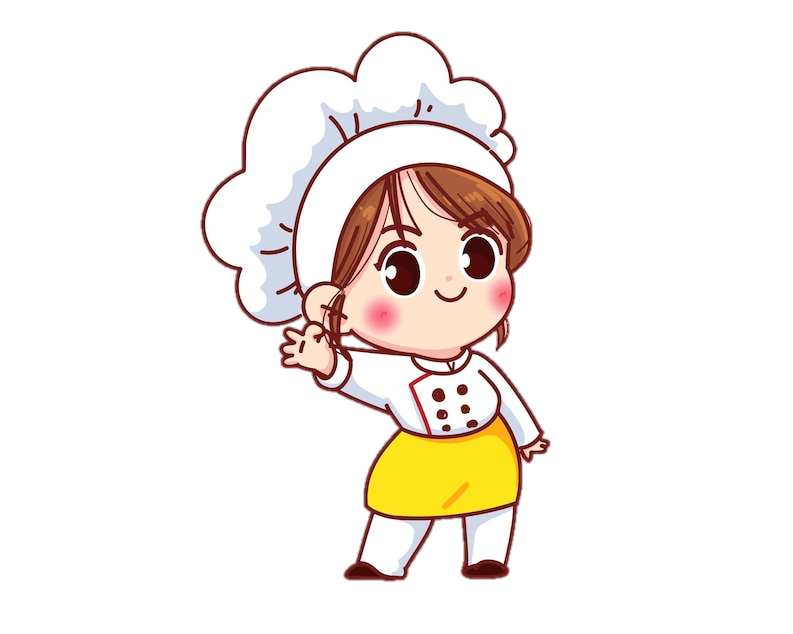 TẠM BIỆT VÀ HẸN GẶP LẠI
TẠM BIỆT VÀ HẸN GẶP LẠI
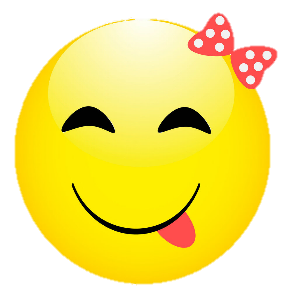 BÀI SOẠN CỦA EM LAN HƯƠNG – 035.447.3852
KÍNH MONG QUÝ THẦY/ CÔ KHÔNG CHIA SẺ BÀI VÀO CÁC 
HỘI NHÓM ZALO HAY FB, CÁC WEB..... 
EM CHỈ GIAO DỊCH BẰNG DUY NHẤT 1 NICK FB : LAN HƯƠNG LINK FB: https://www.facebook.com/GADTLANHUONG0354473852
VÀ ZALO LAN HƯƠNG SĐT 0354473852. 
MỌI GIAO DỊCH BẰNG NICK KHÁC ĐỀU LÀ MẠO DANH EM VÀ LỪA ĐẢO Ạ!

THẦY CÔ QUAN TÂM GIÁO ÁN ĐIỆN TỬ CHƯƠNG TRÌNH LỚP 5 MỚI VUI LÒNG KẾT BẠN NHẮN TIN QUA SỐ ZALO 0354473852

EM XIN CHÂN THÀNH CẢM ƠN! KÍNH CHÚC THẦY/CÔ DẠY TỐT Ạ!